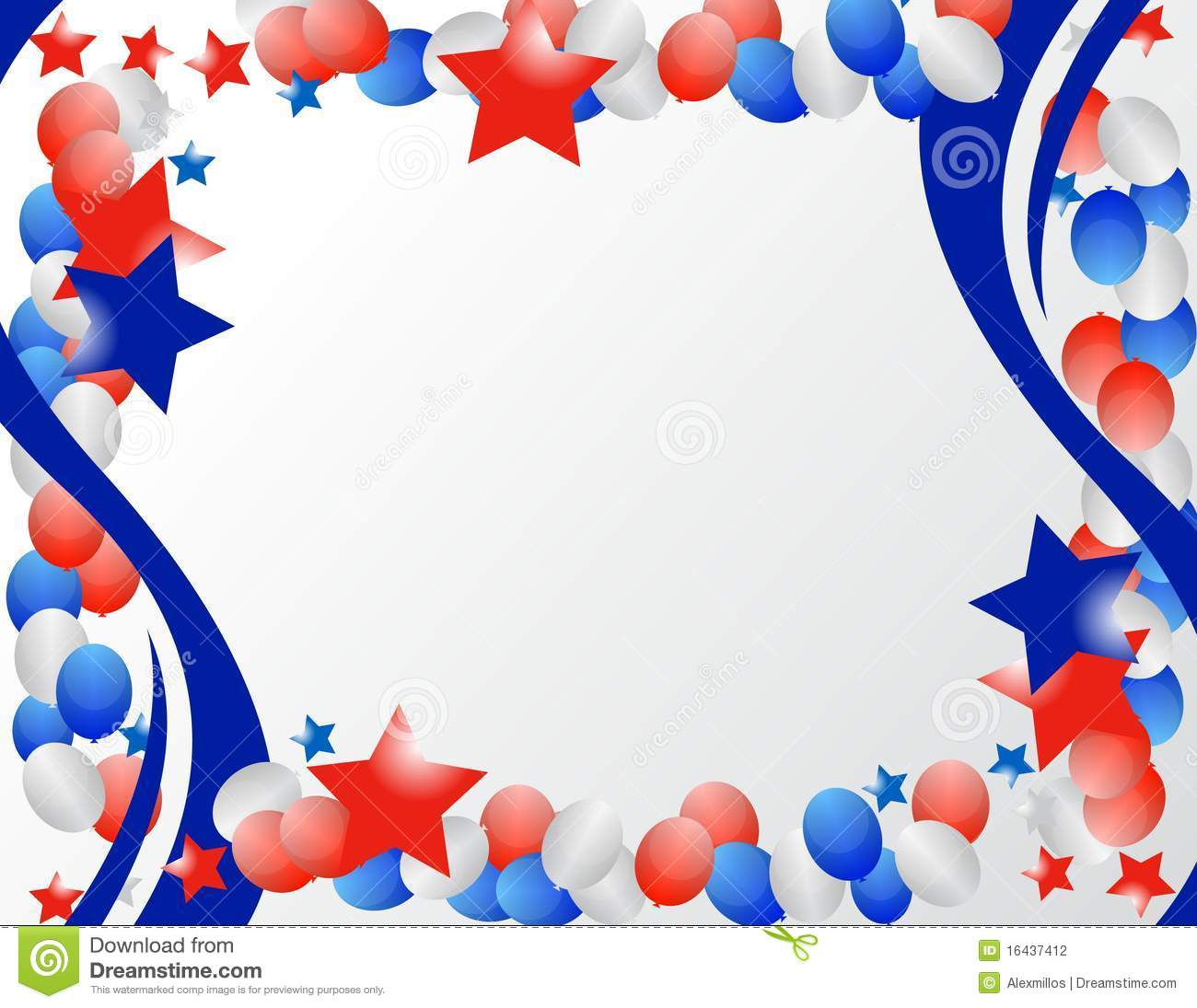 МБДОО ЦРР Детский сад №17 «Василек»
Развитие кадетского движения в  ДОУ
Выполнил: 
Кочеткова Ольга Николаевна
Соснина Марина Ивановна
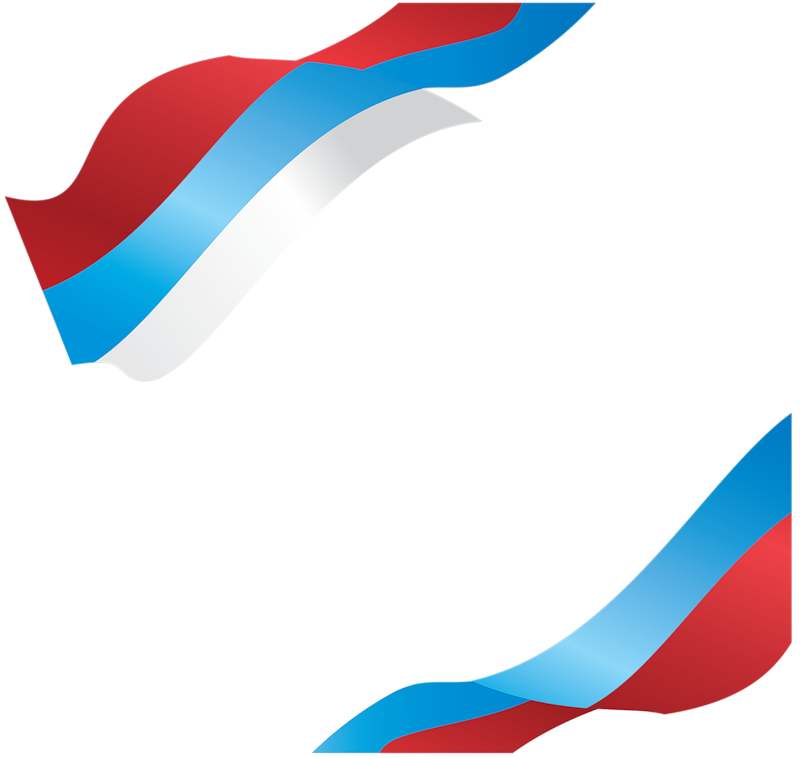 Любовь к Родине, привязанность к родной земле, языку, культуре, 
традициям входят в понятие «патриотизм». 
Оно проявляется в чувстве гордости за достижения родной страны, в горечи за ее неудачи и беды, бережном отношении к народной памяти, национально-культурным традициям.
Историческое значение каждого русского человека измеряется его заслугами Родине, его человеческое достоинство – силой его патриотизма.(Н.Г.Чернышевский)
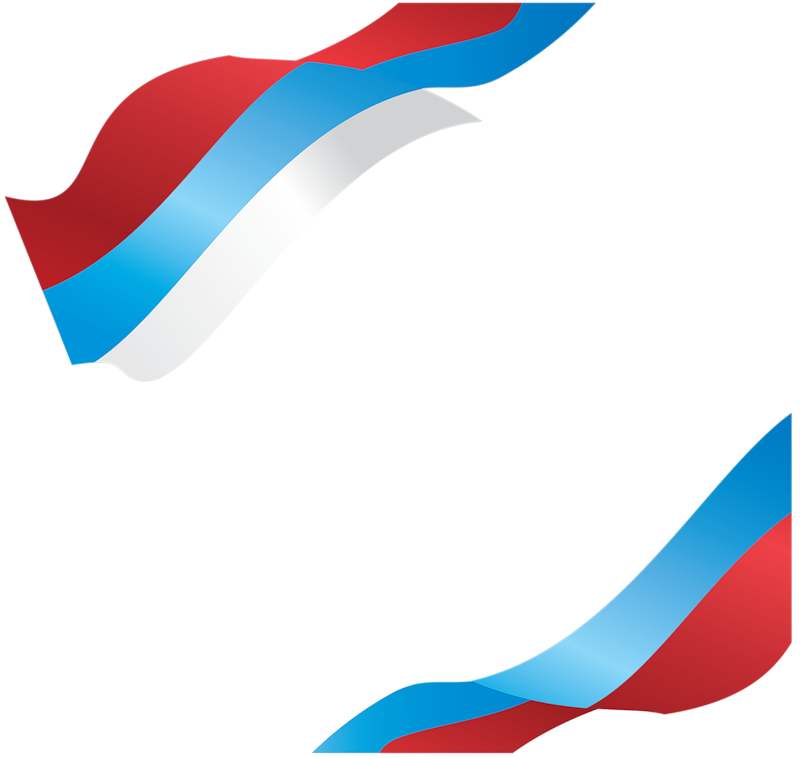 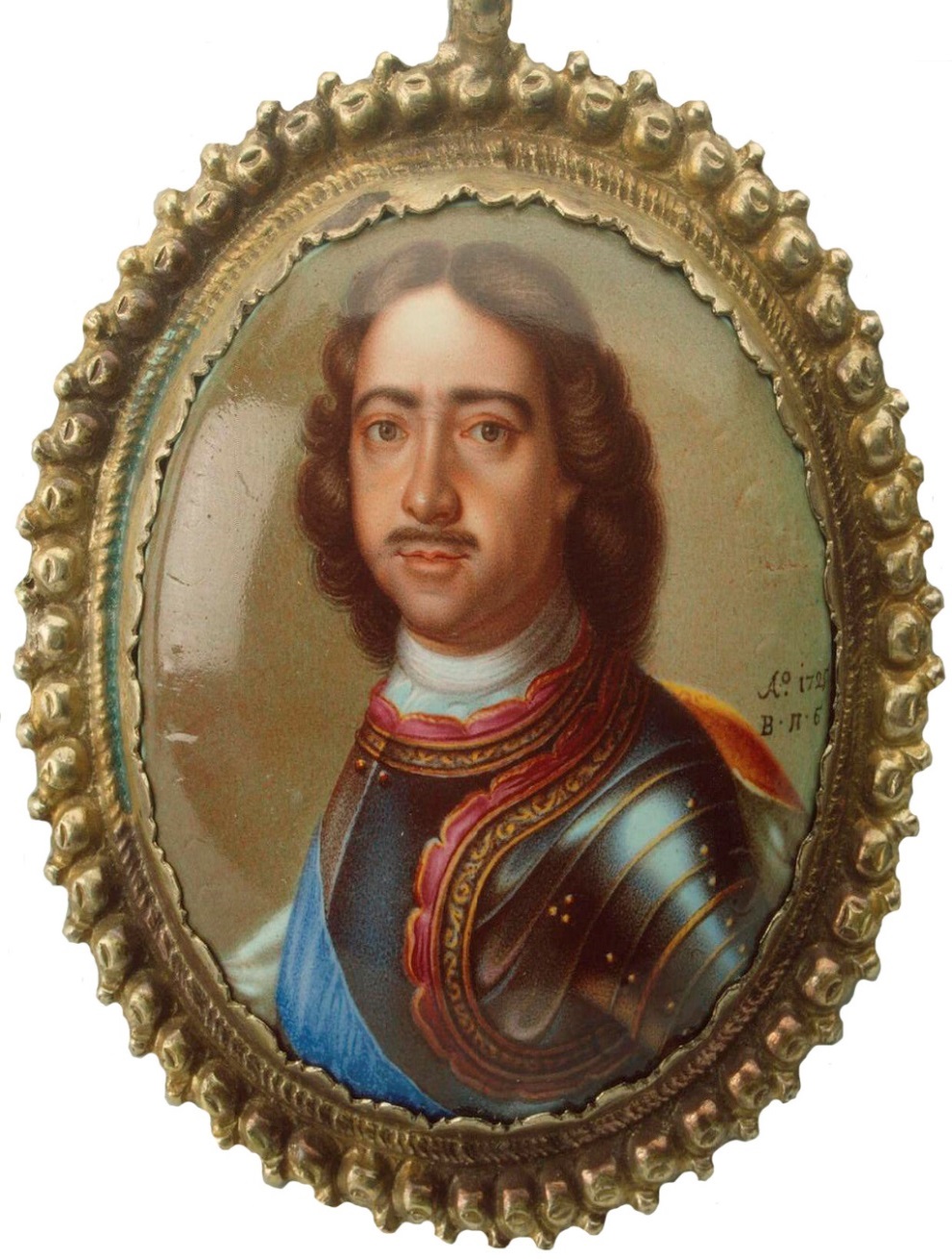 История возникновения кадетства уходит корнями в средневековую Францию, где дети знатных родов проходили военное обучение в специальных классах при воинских частях. 
В России истоки кадетских школ появились еще во времена Петра1. 
Интересно, что именно в России кадетские корпуса поначалу были задуманы, не как специфические военные школы, а как учебные заведения для подготовки высококультурных граждан, пригодных к служению на всех поприщах государственной и общественной жизни.
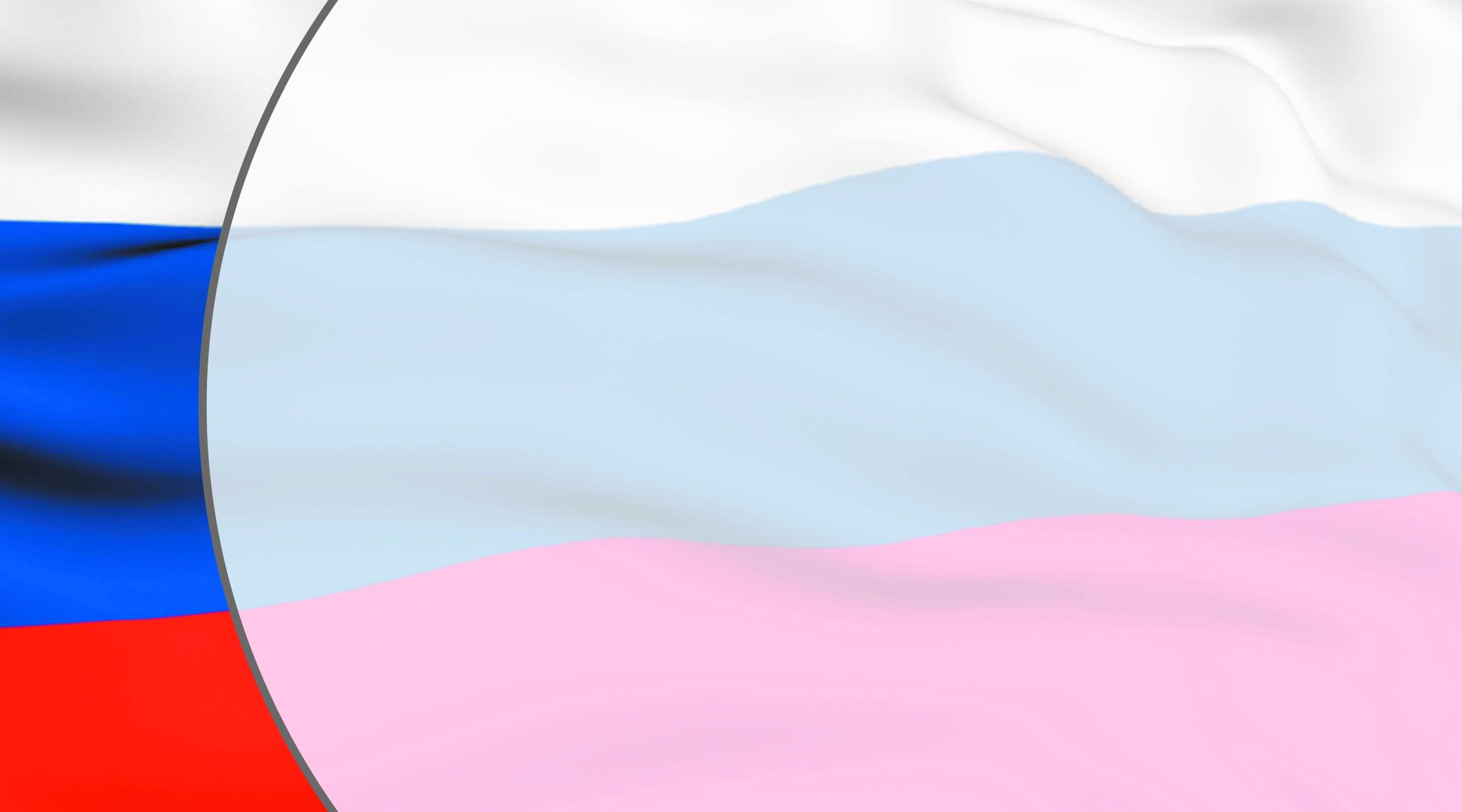 ИЗ ЖИЗНИ ГРУППЫ
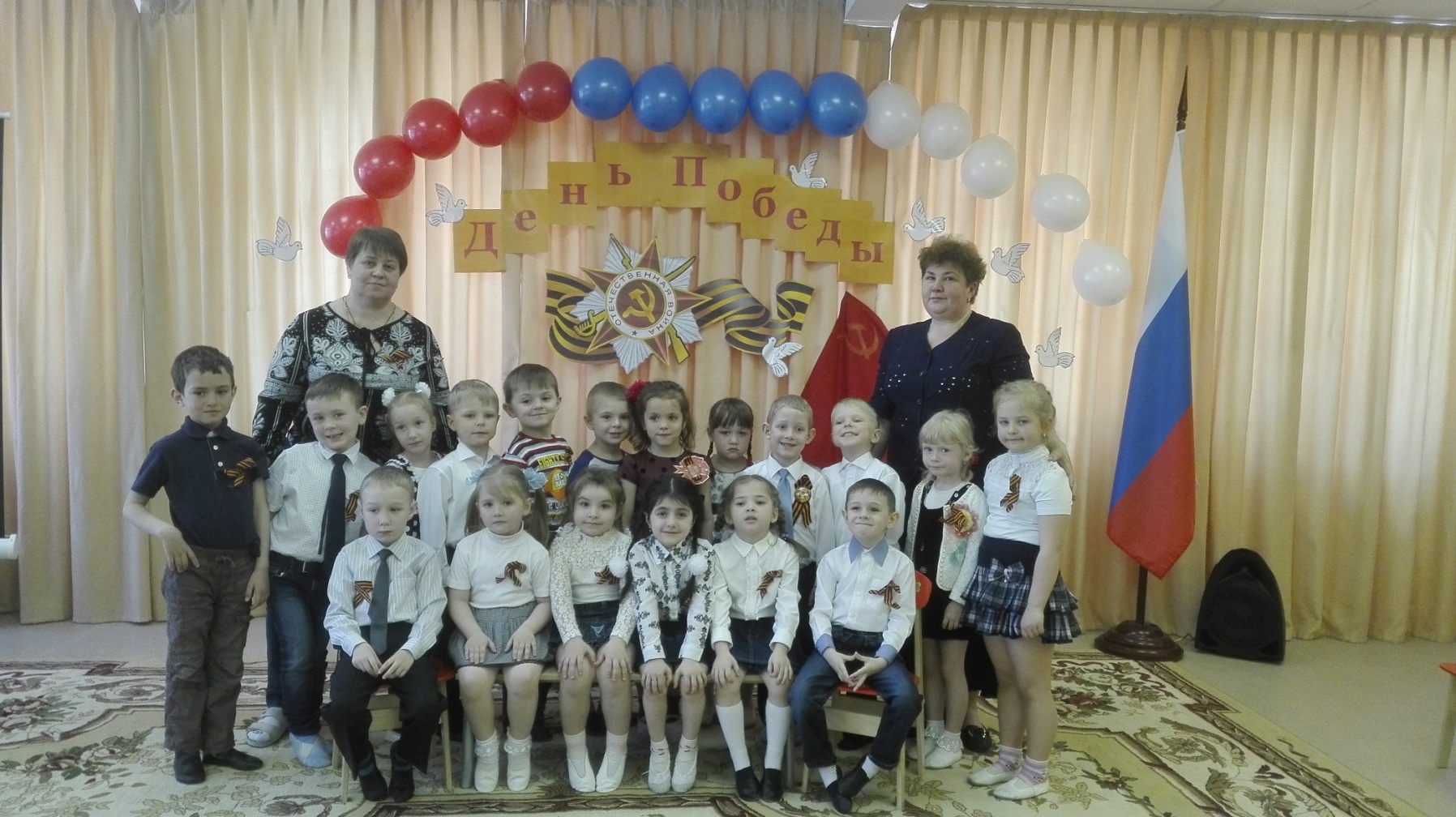 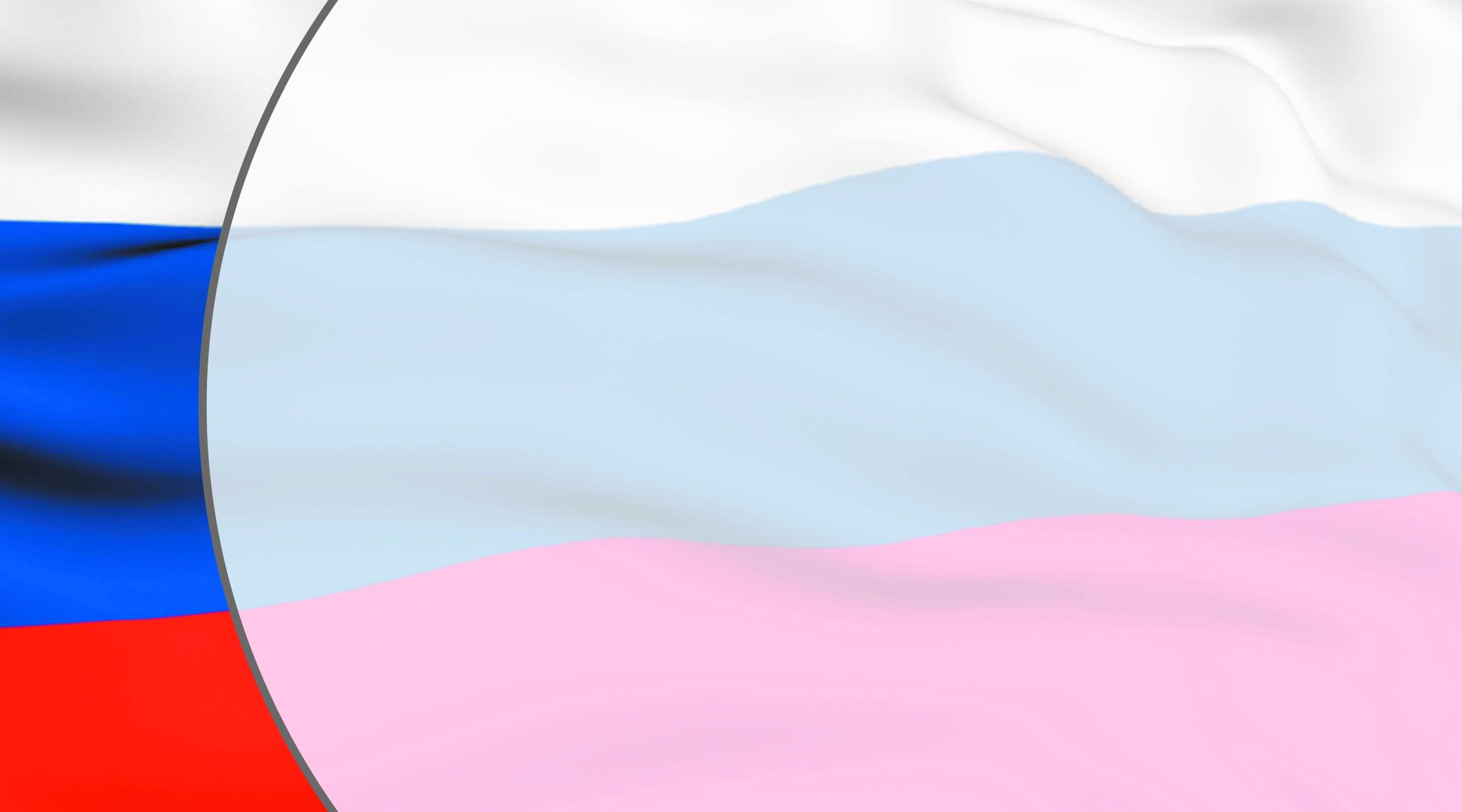 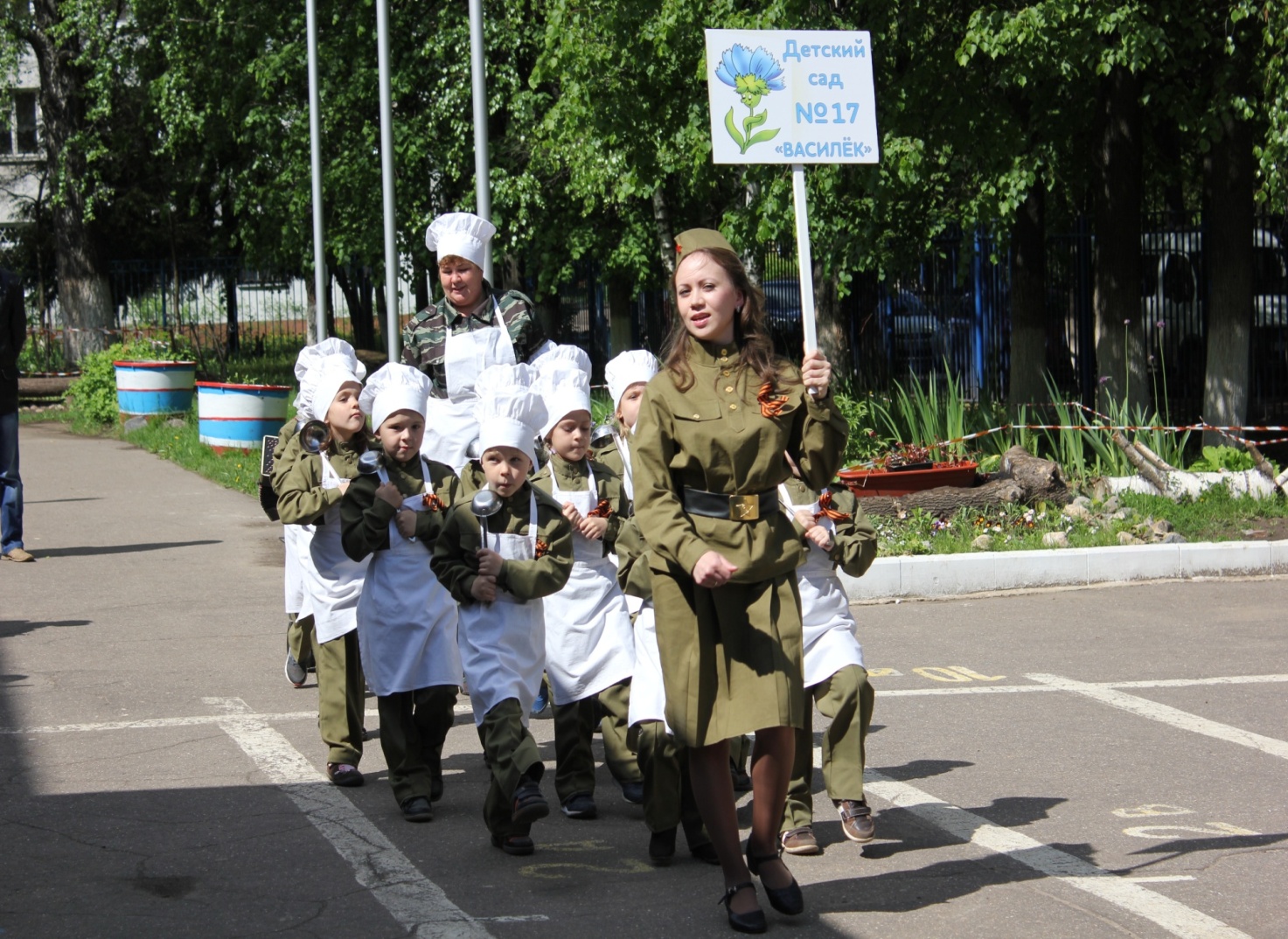 Парад в честь ДНЯ ПОБЕДЫ 2016год
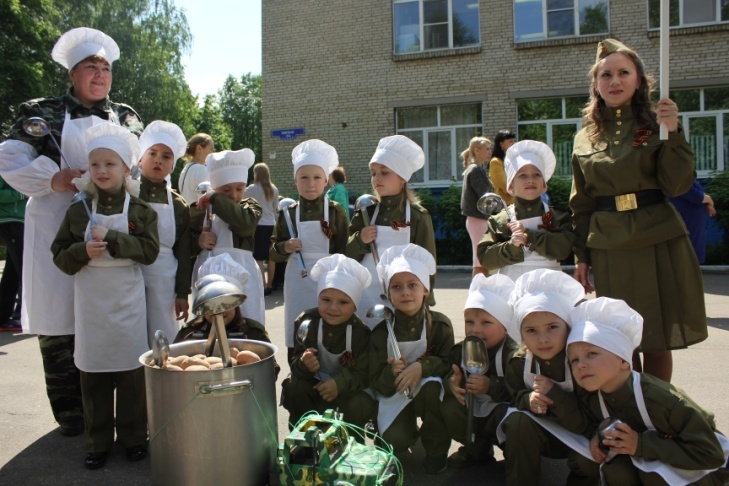 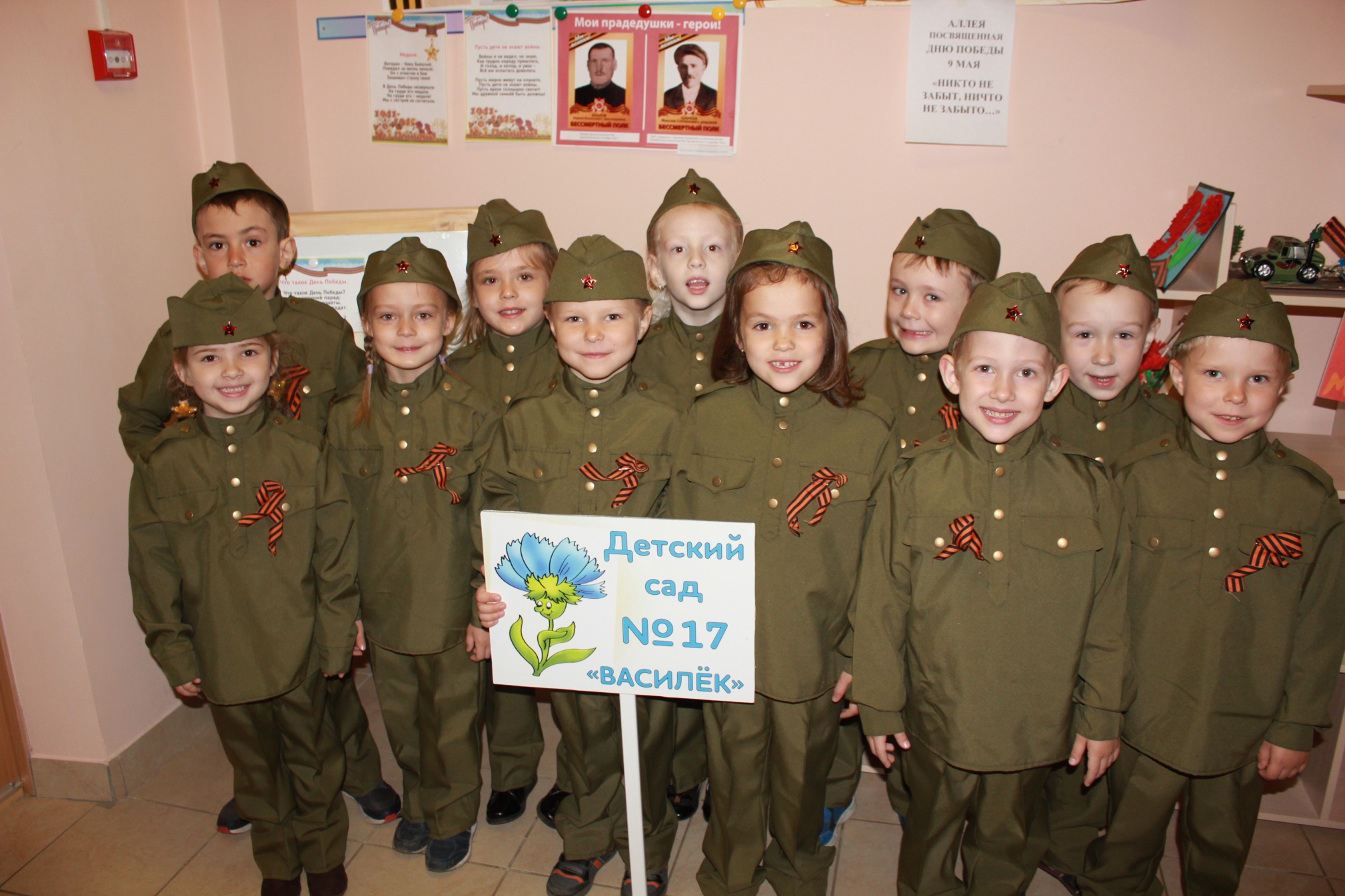 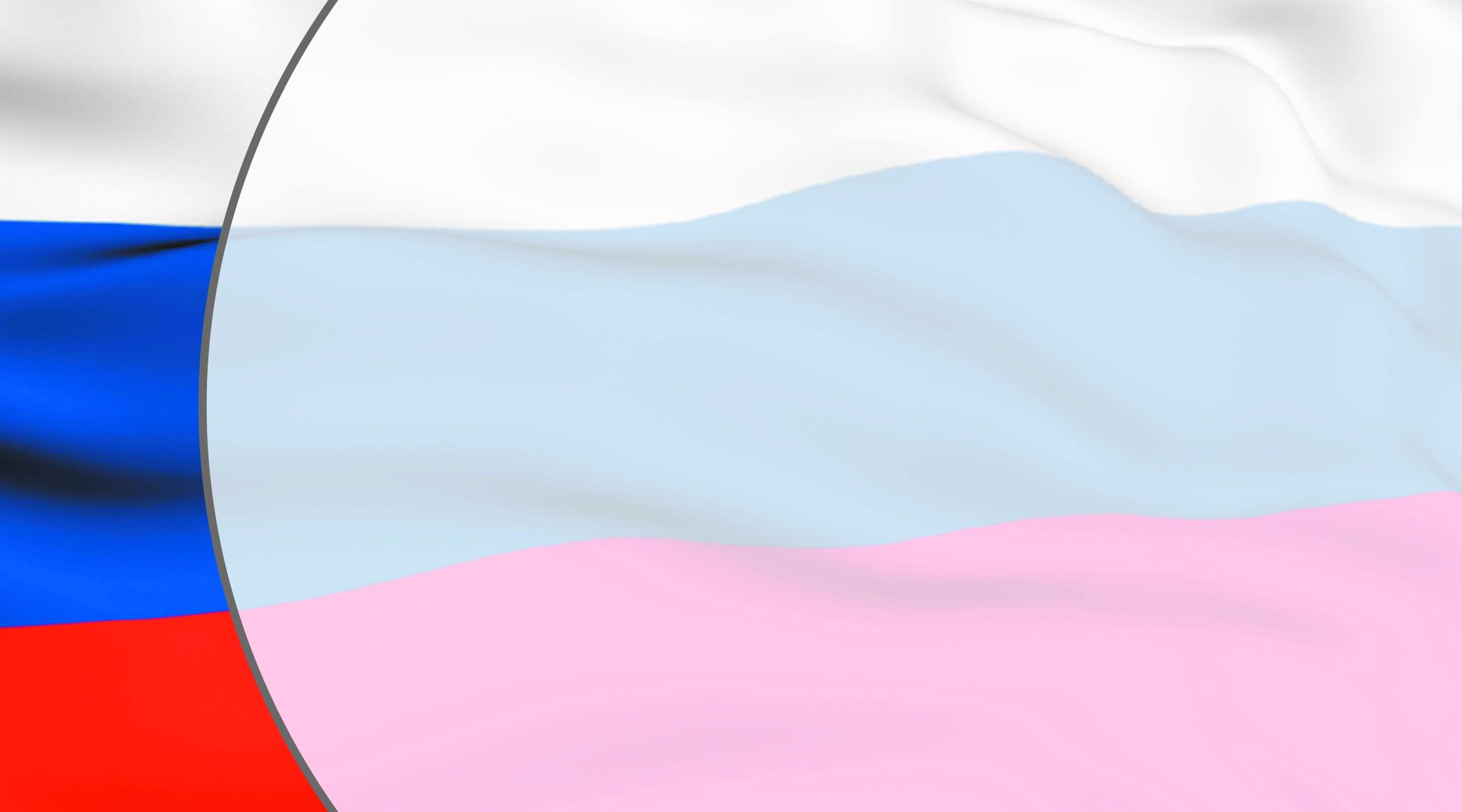 МЫ павшим поклонимся низко …Живым –благодарны в двойне..
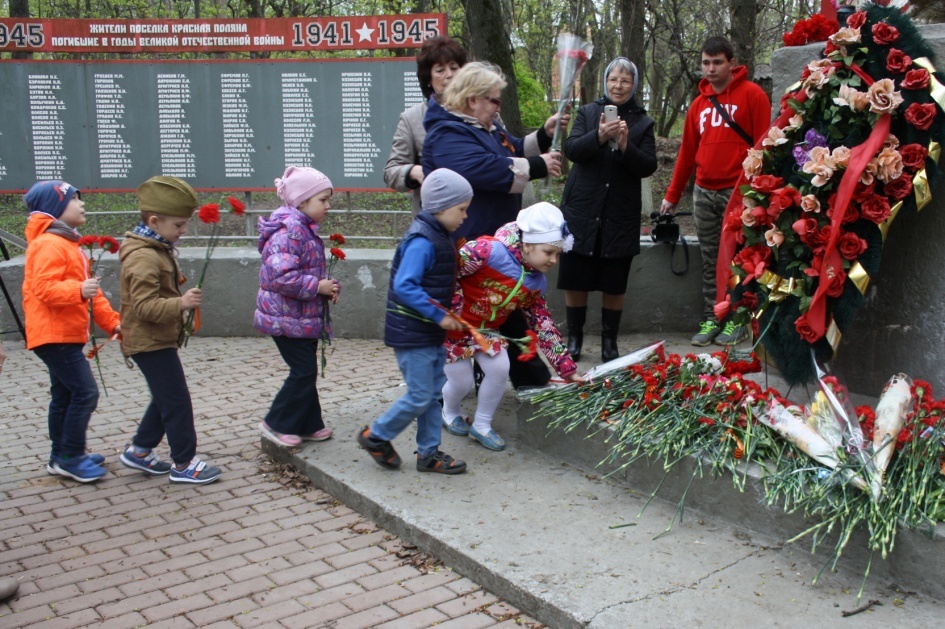 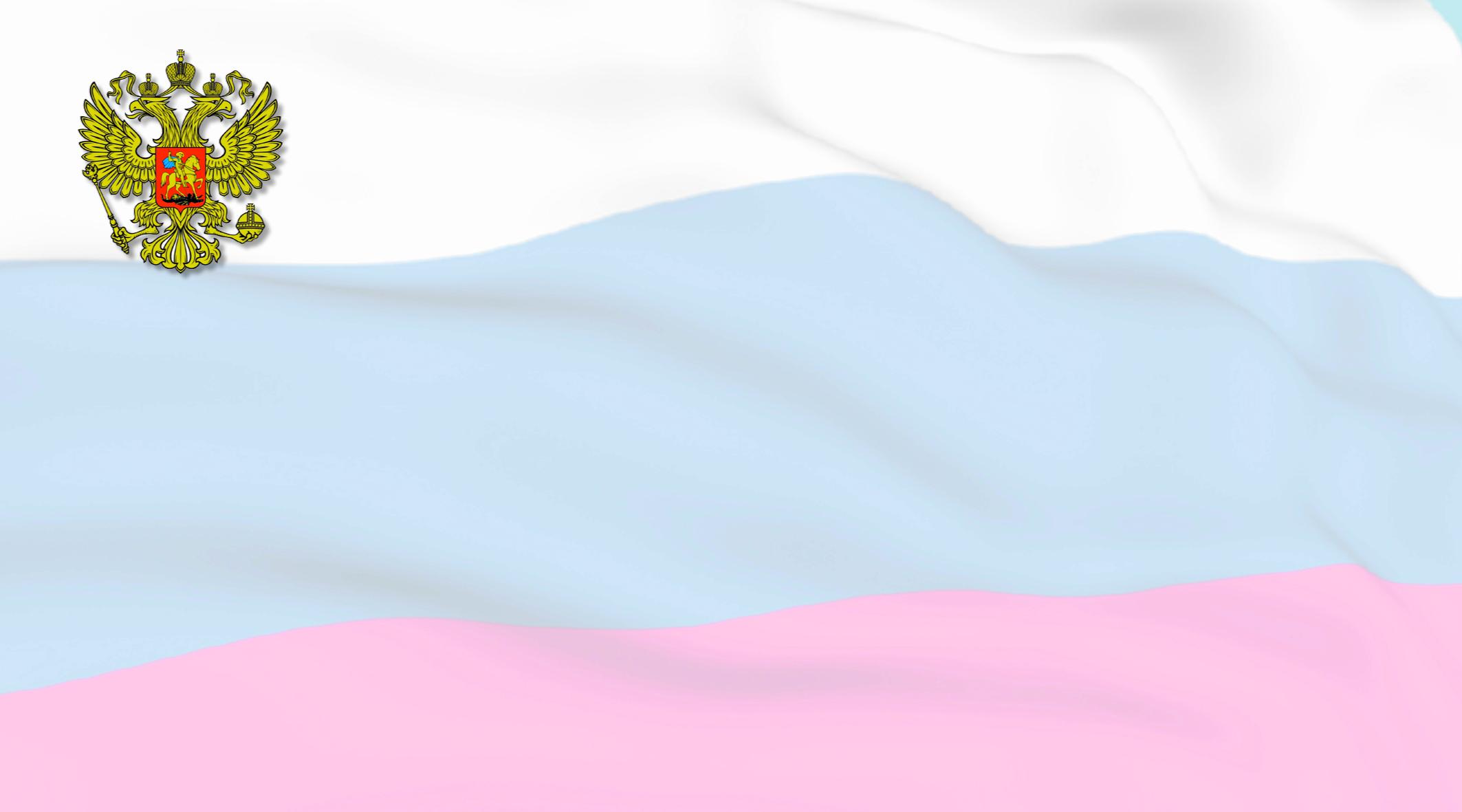 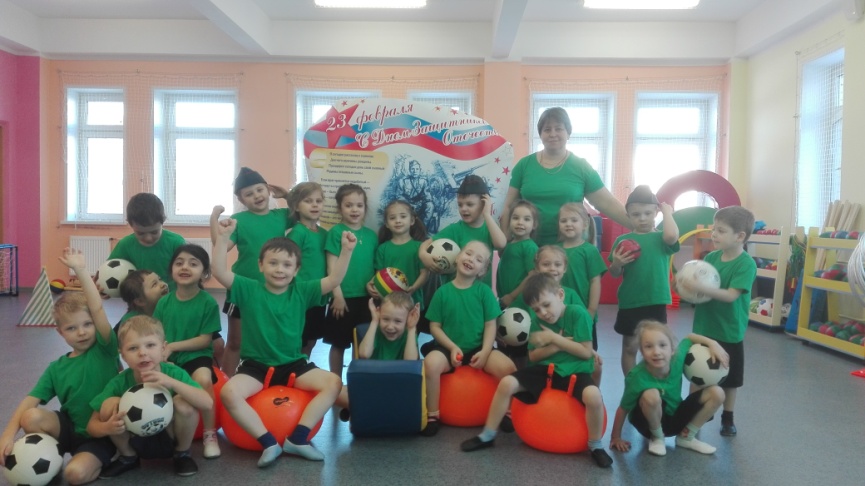 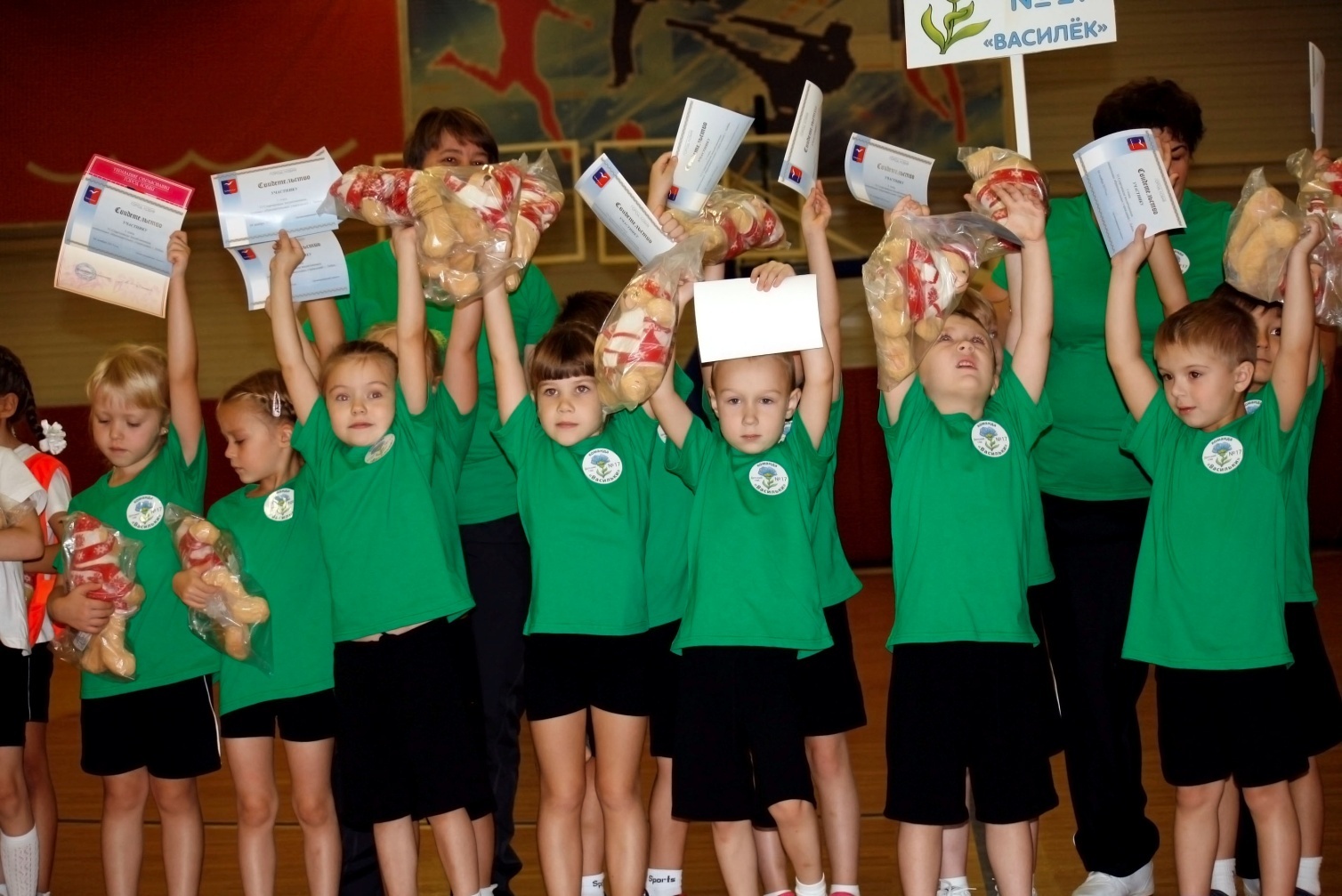 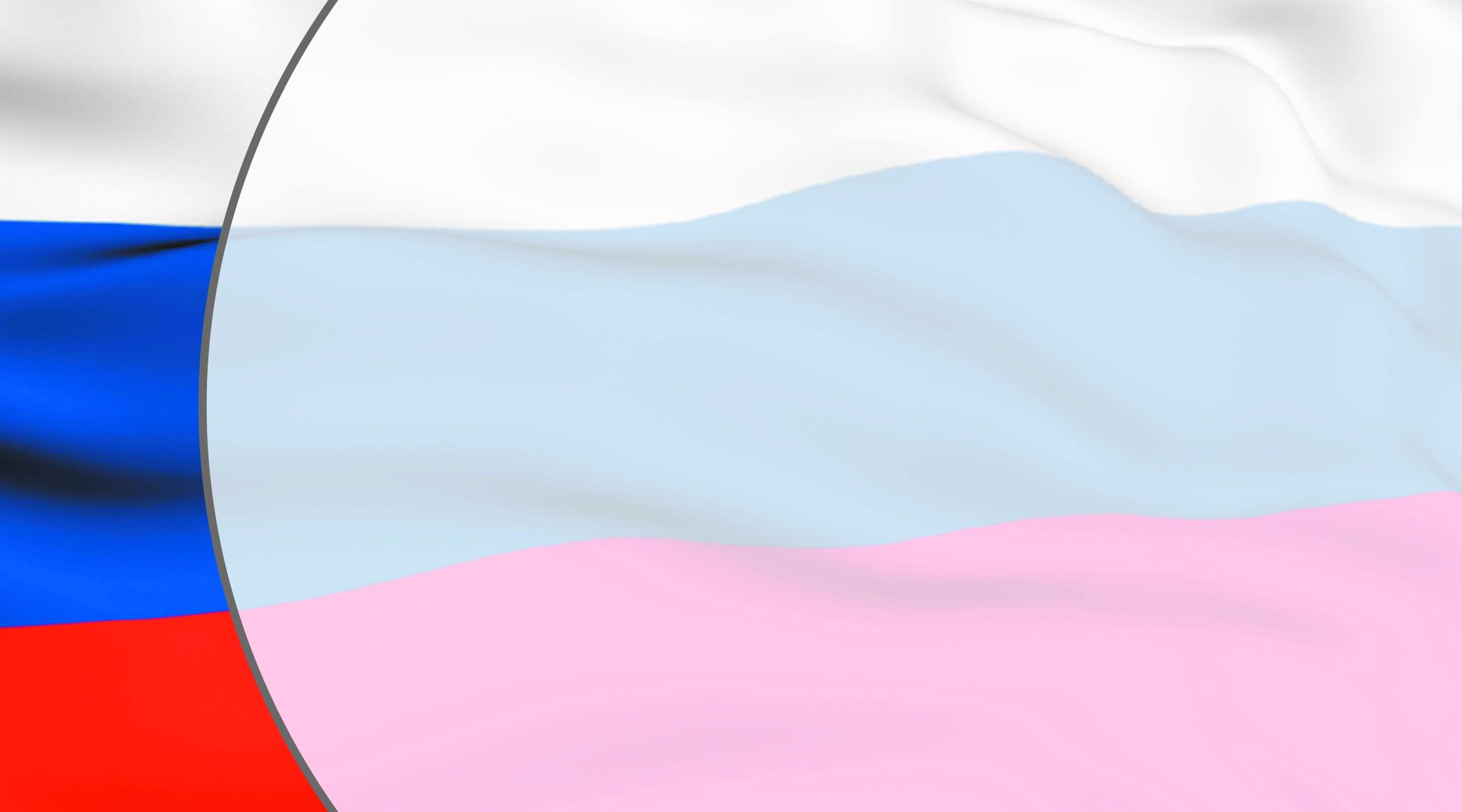 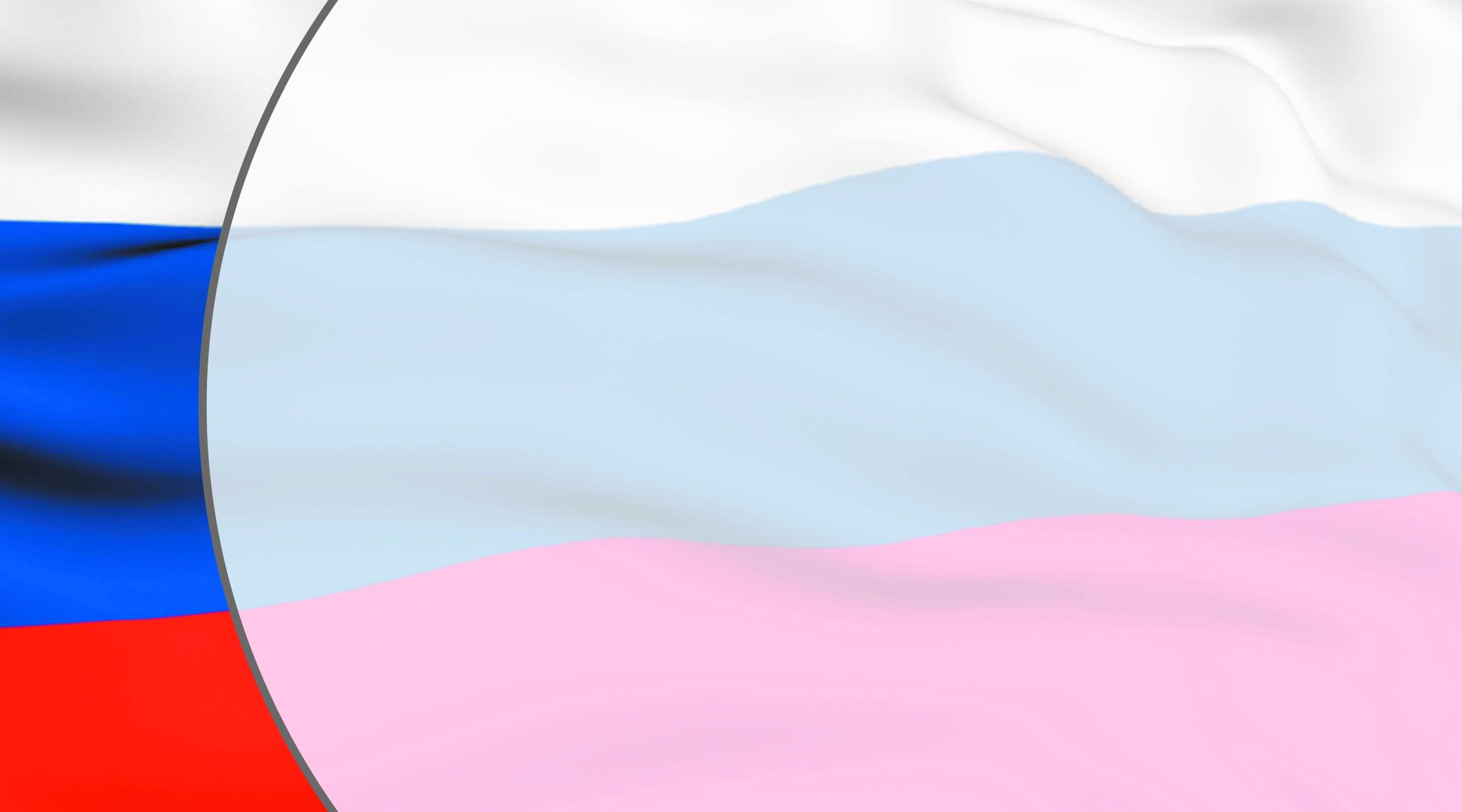 Одной из самых важных задач в воспитании детей является духовно нравственное воспитание ,которое  достигается через чтение художественной литературы, беседы ,слушание  патриотических песен, рассматривание иллюстраций на нравственные темы
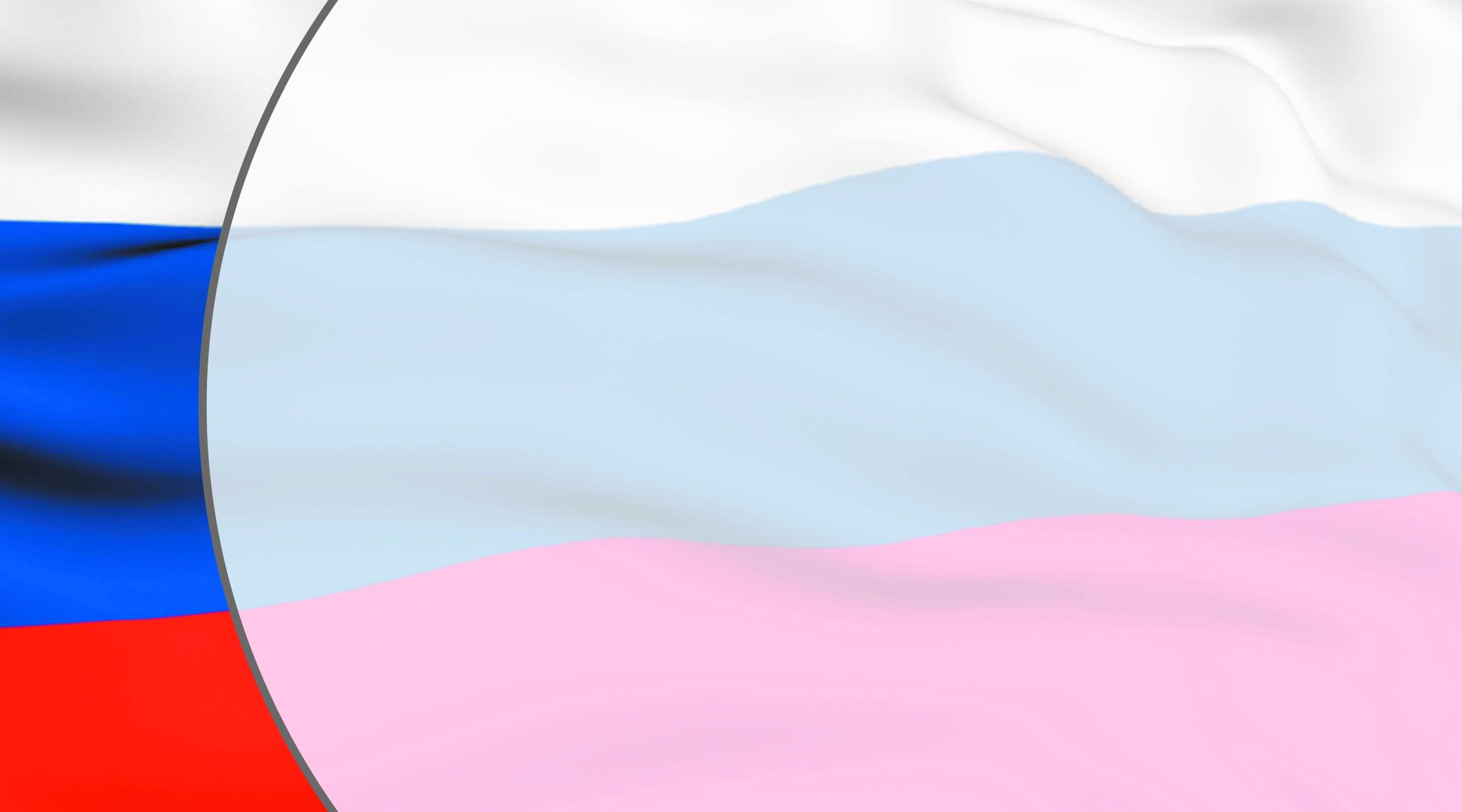 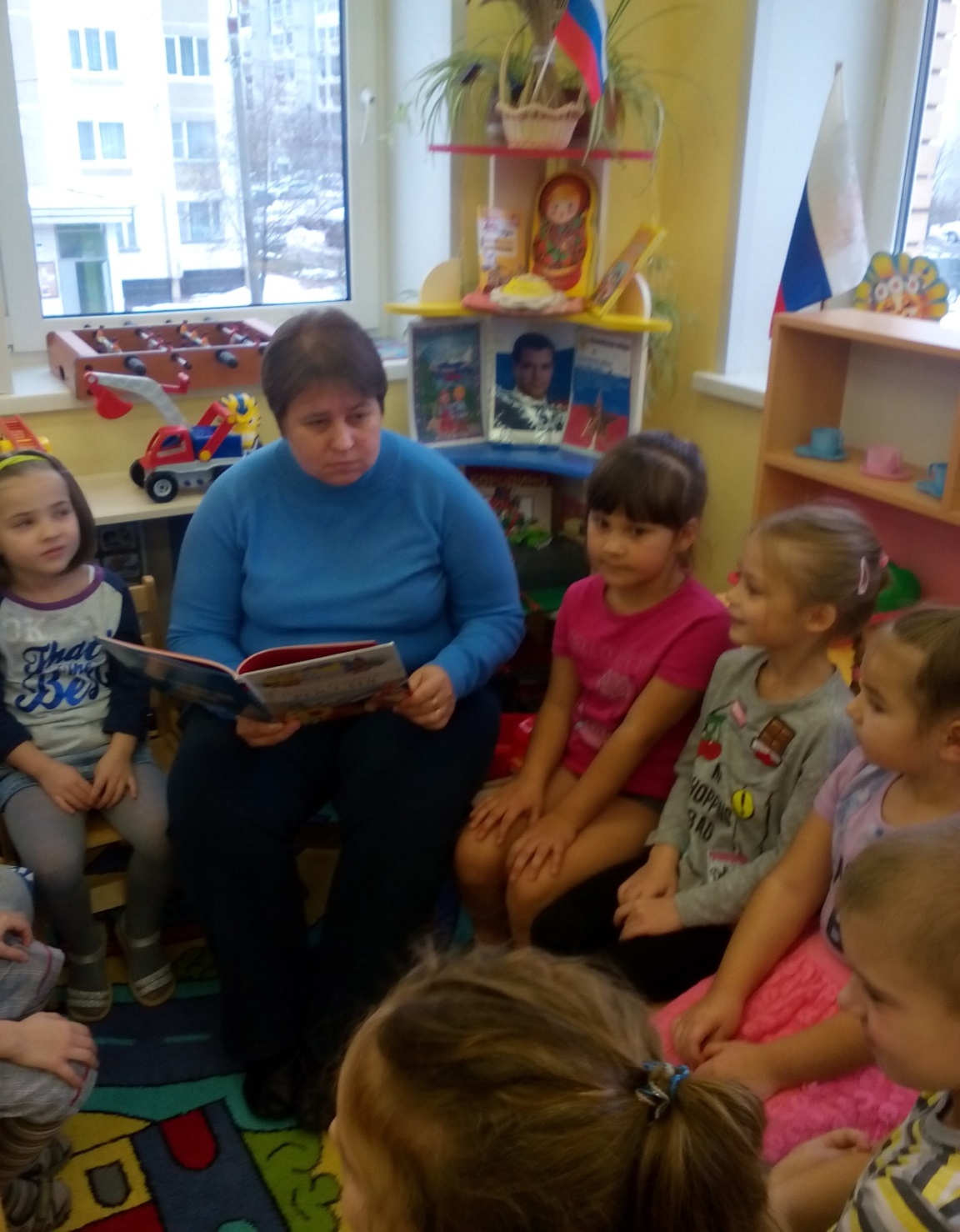 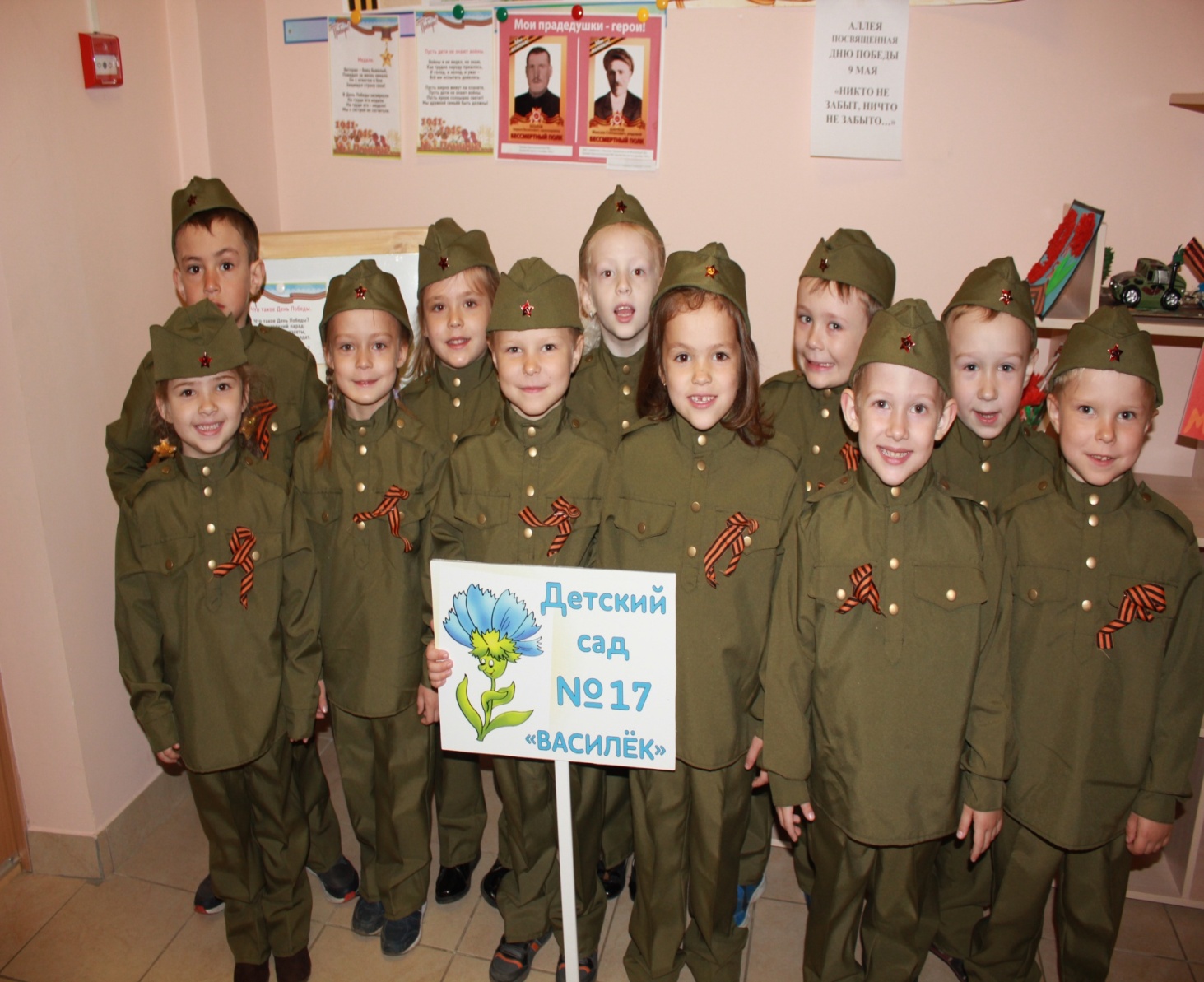 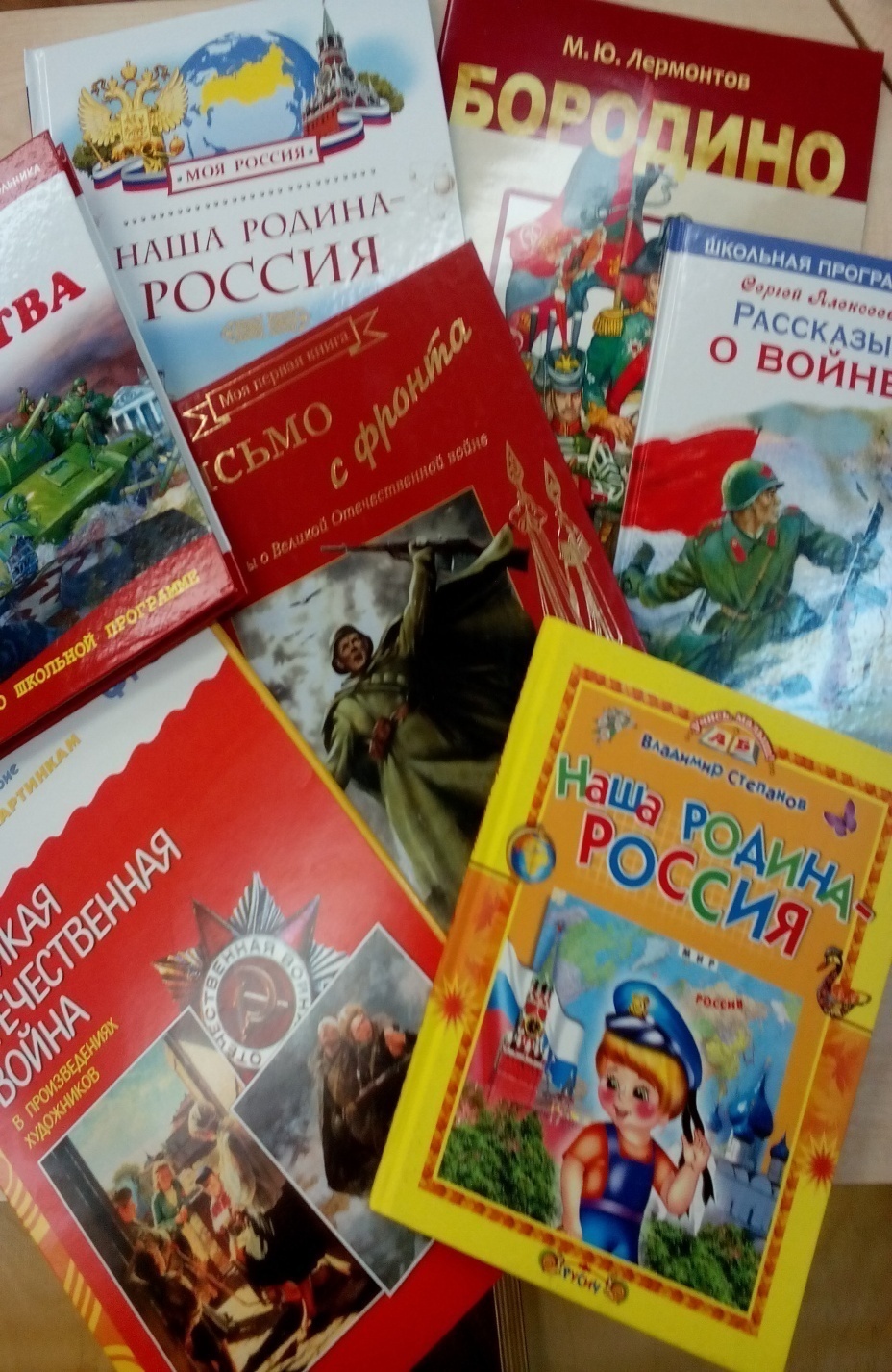 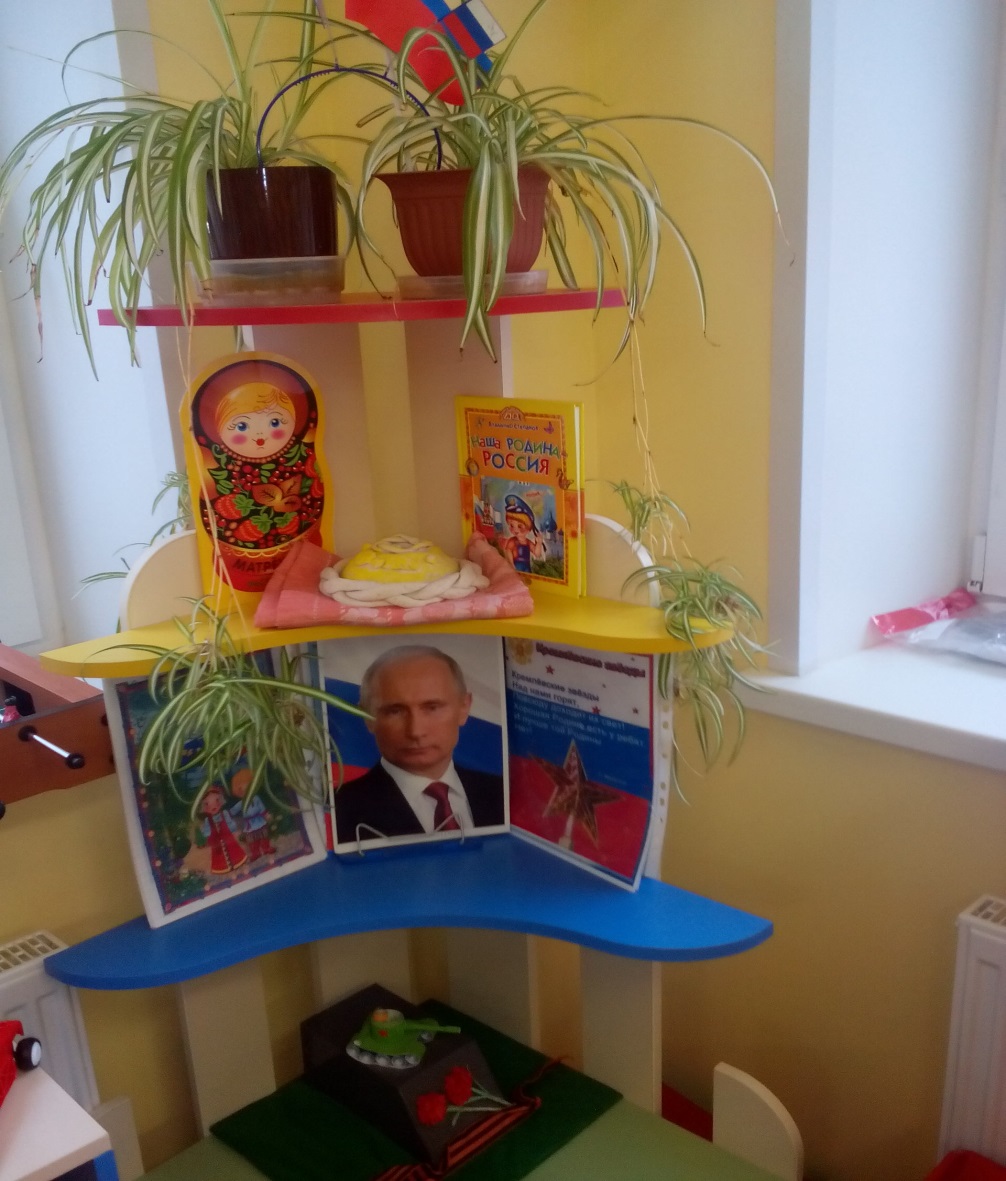 этикета.
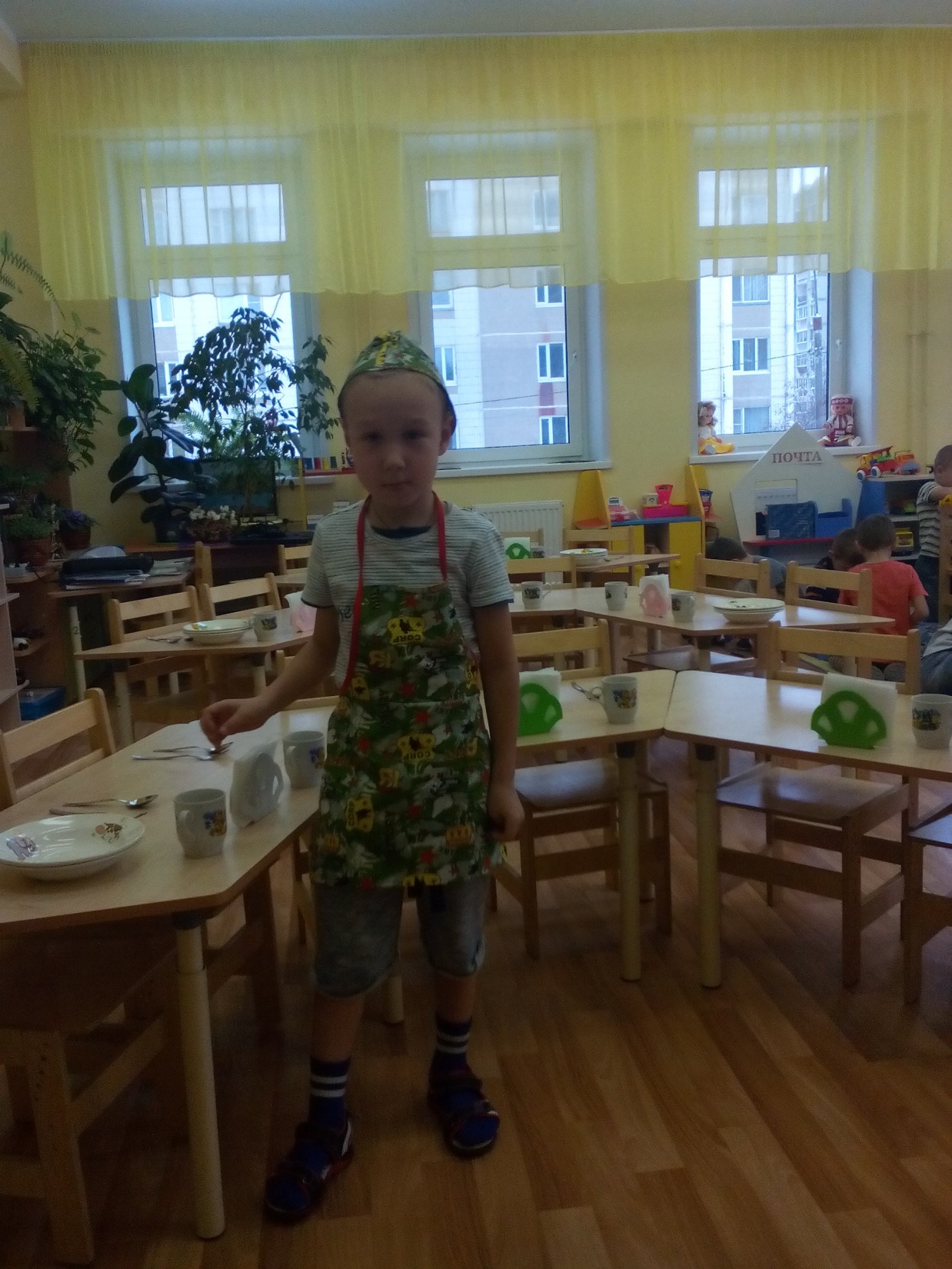 Кадет должен уметь все.: 
сервировка стола обязательно входит в изучение
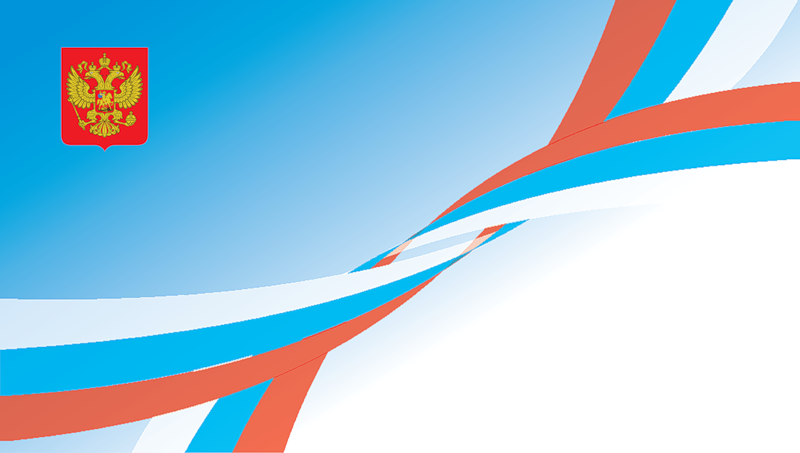 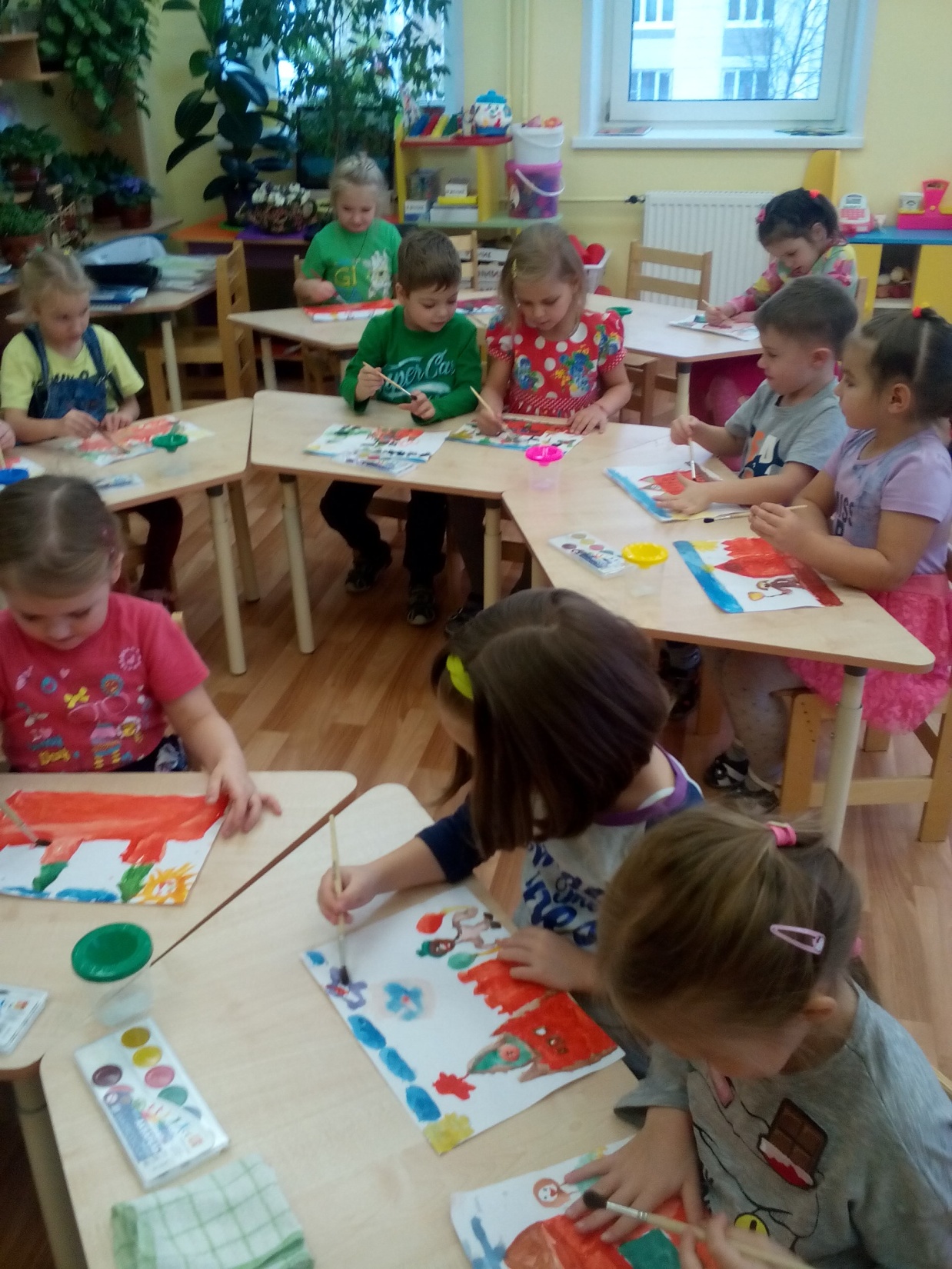 Изодеятельность хореография , занятия музыкой обязательная часть воспитания настоящего кадета.
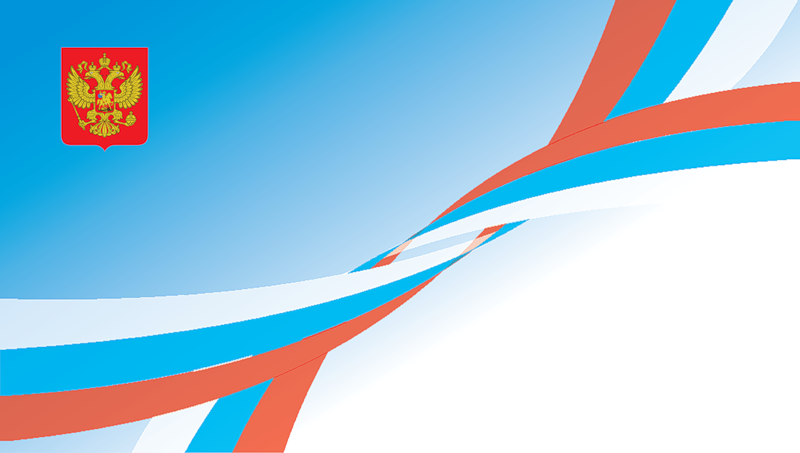 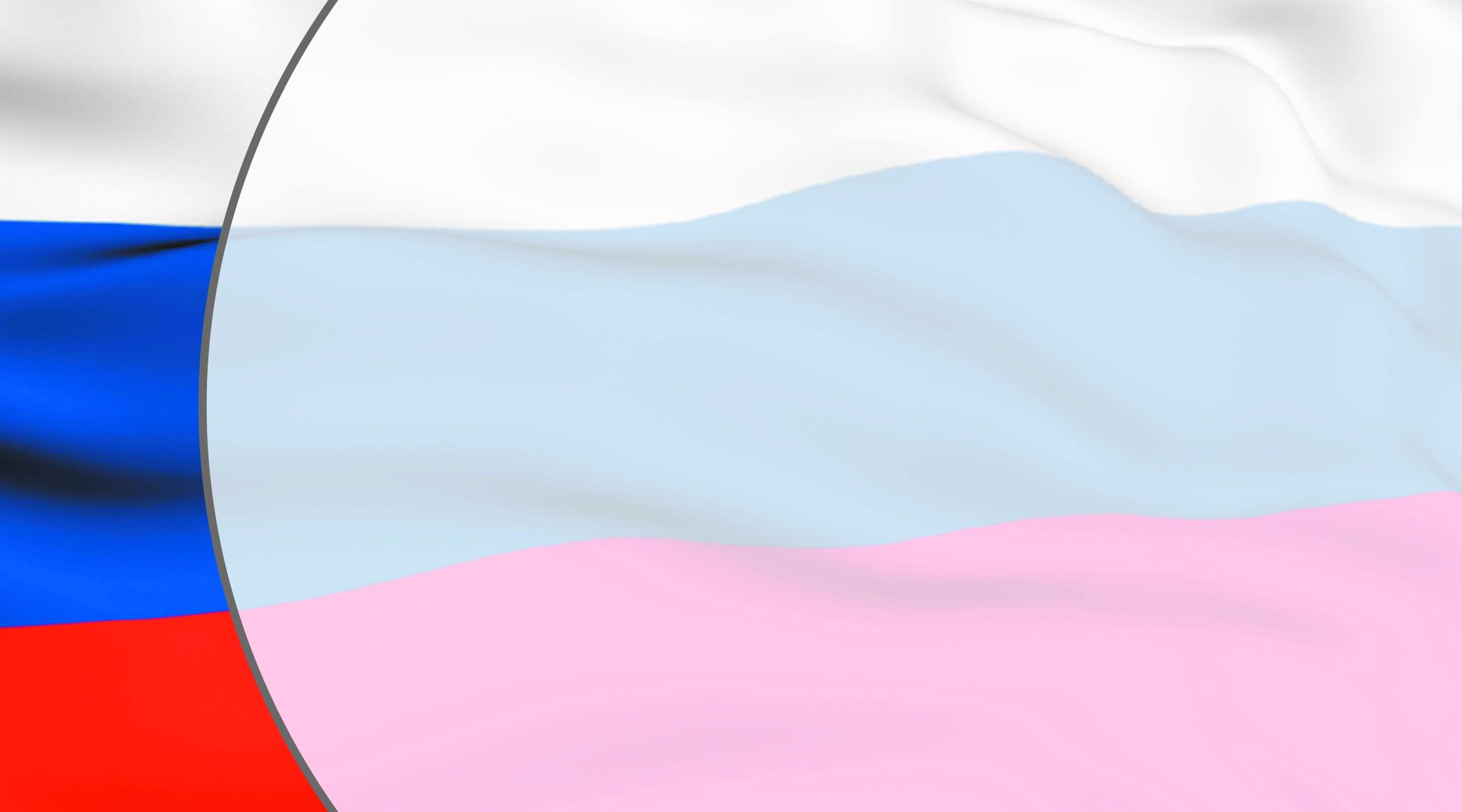 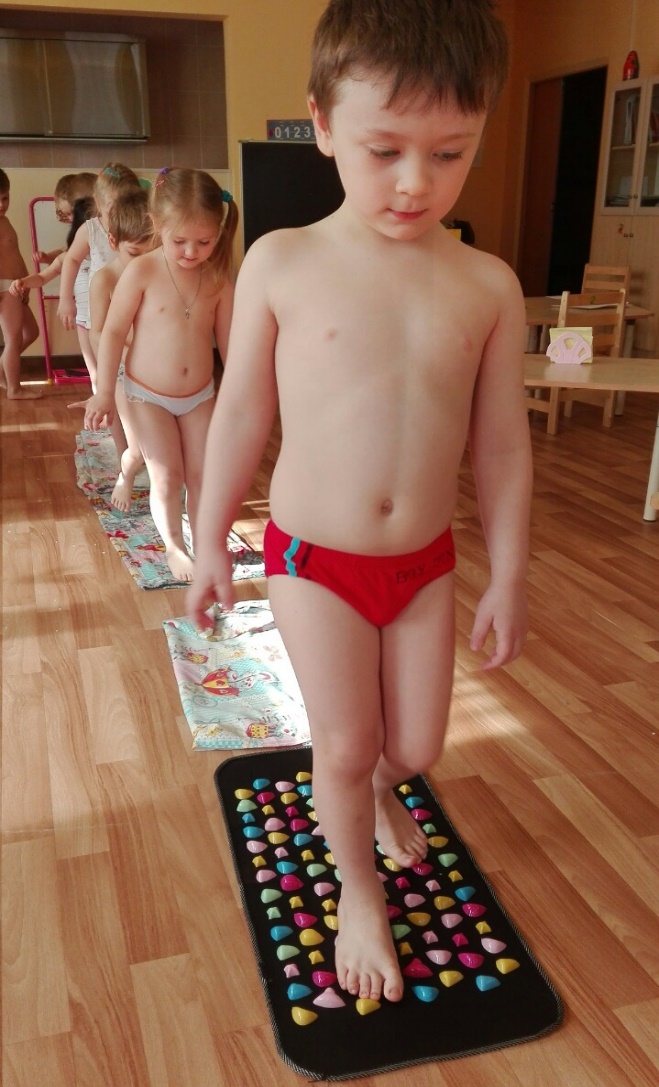 В здоровом теле –
здоровый дух!!!
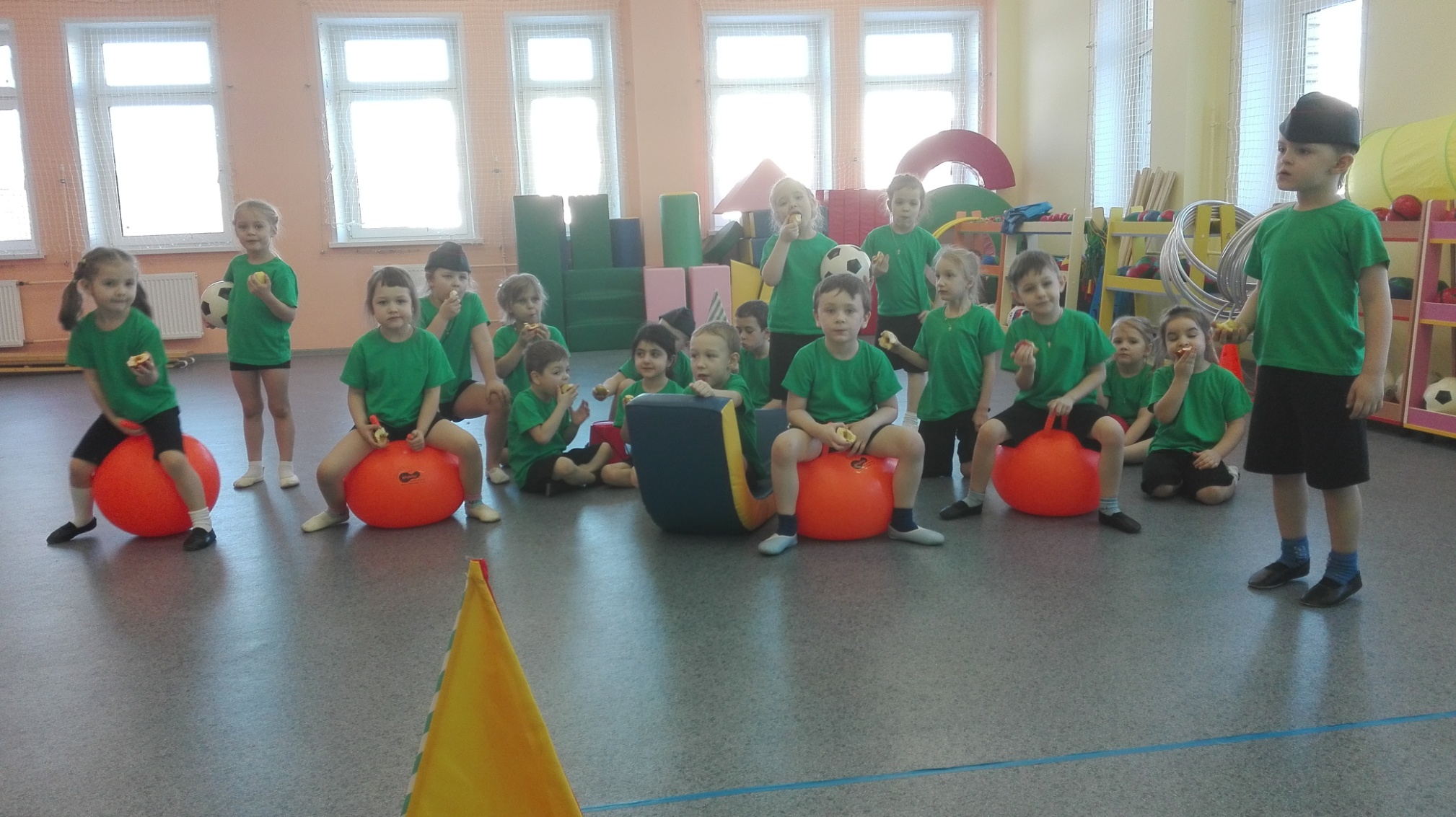 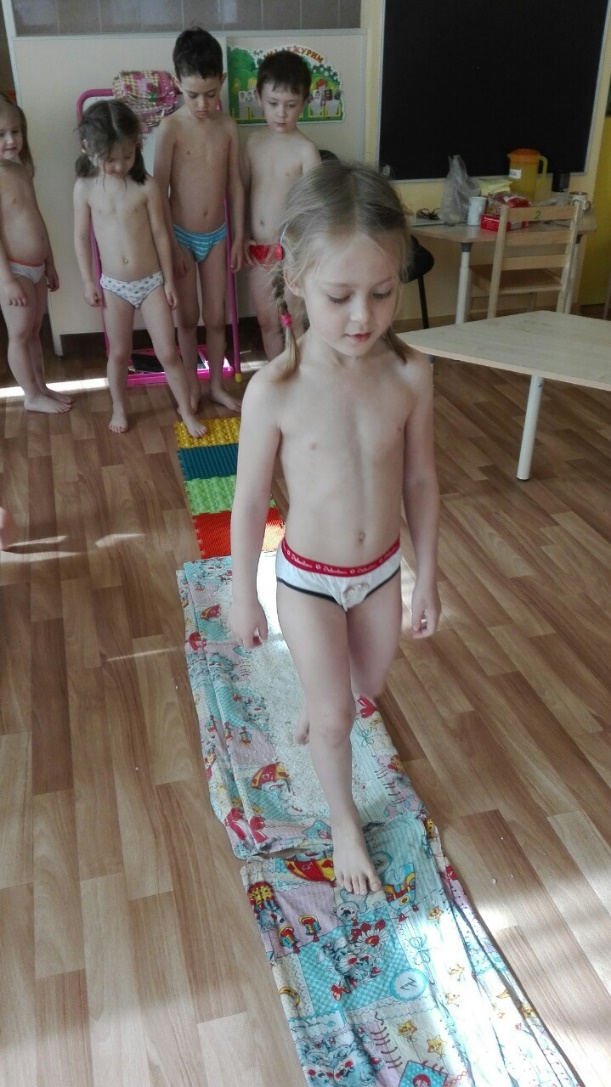 Задачи  программы  «Юный  кадет».
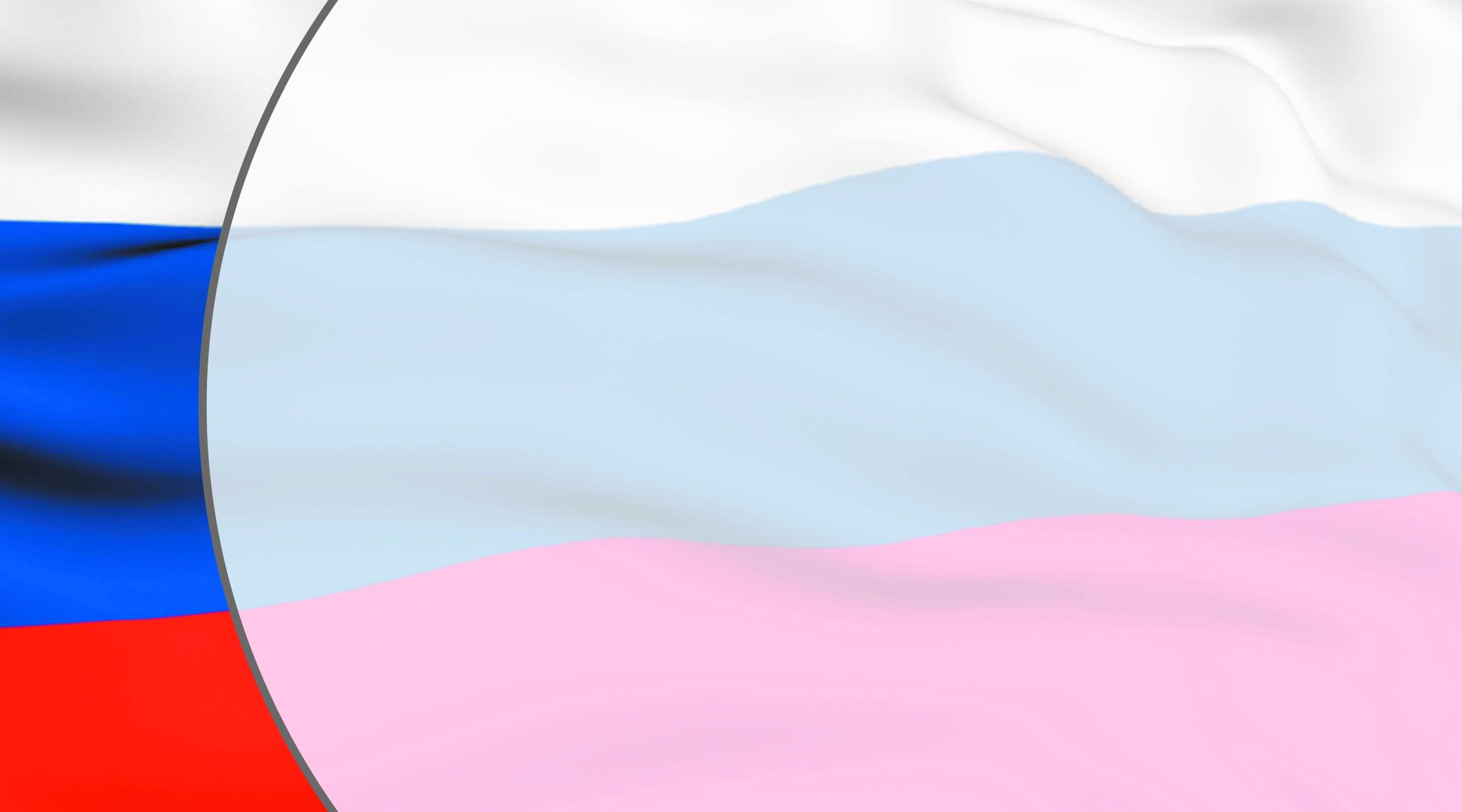 Формировать нравственно-патриотические качества:  воспитание храбрости, мужества, стремления защищать свою Родину;

 Воспитывать  уважение к защитникам Отечества на основе ярких впечатлений, конкретных исторических фактов, доступных детям и вызывающих у них эмоциональные переживания;

Физически развивать воспитанников, формировать навыки  дисциплины, самоорганизации и умения действовать в сложных и экстремальных ситуациях.  
Дать возможность каждому кадету проявить свои индивидуальные способности и воспитывать стремление к объединению усилий во имя достижения общей цели.
Задачи  программы  «Юный  кадет».
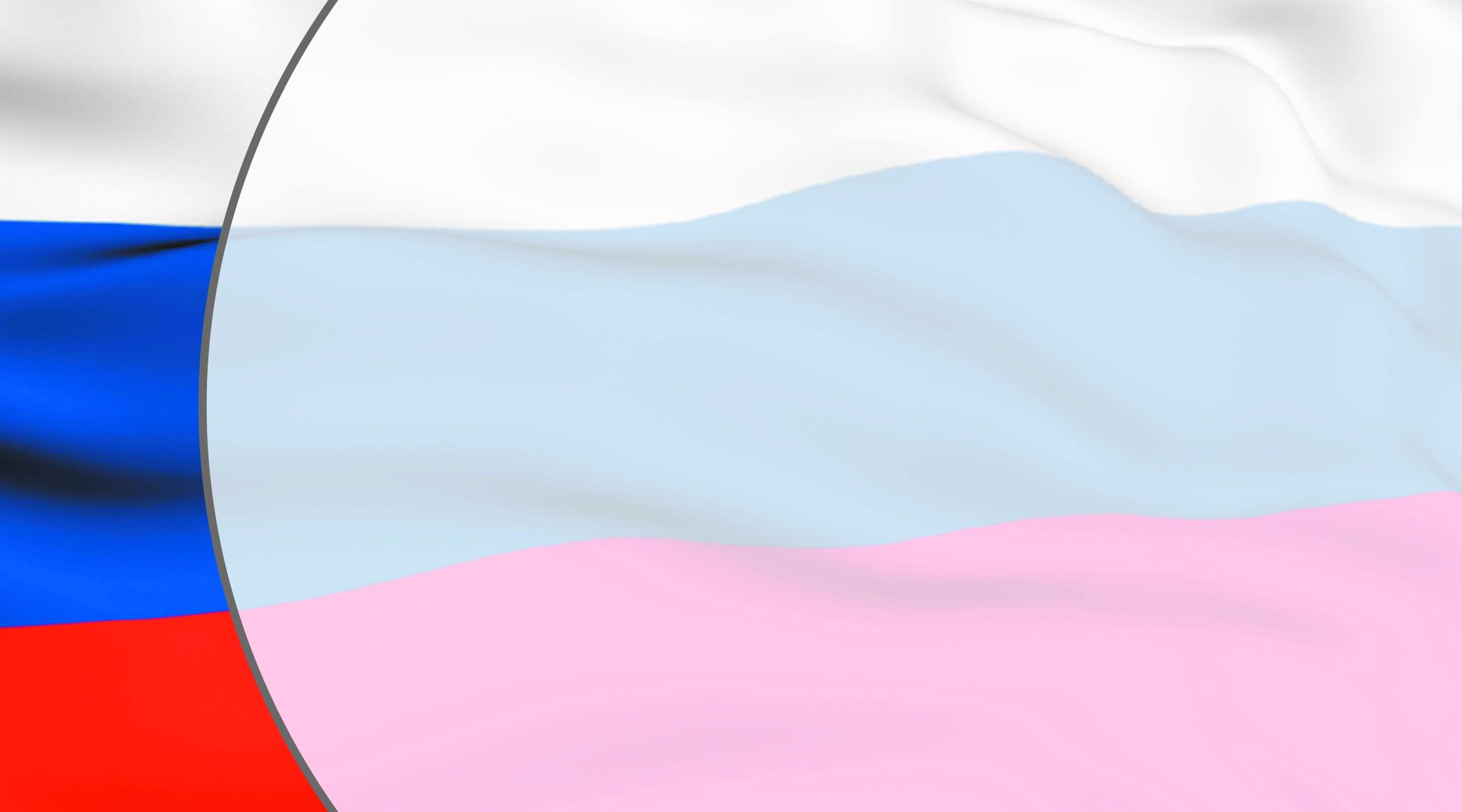 Разработать содержание, методы, приемы, формы организации познавательной деятельности, способствующей нравственно - патриотическому воспитанию детей дошкольного возраста;

Разработать систему перспективного планирования мероприятий;

Создать предметно-развивающую среду;

 Составить конспекты занятий, праздников, вечеров, развлечений.
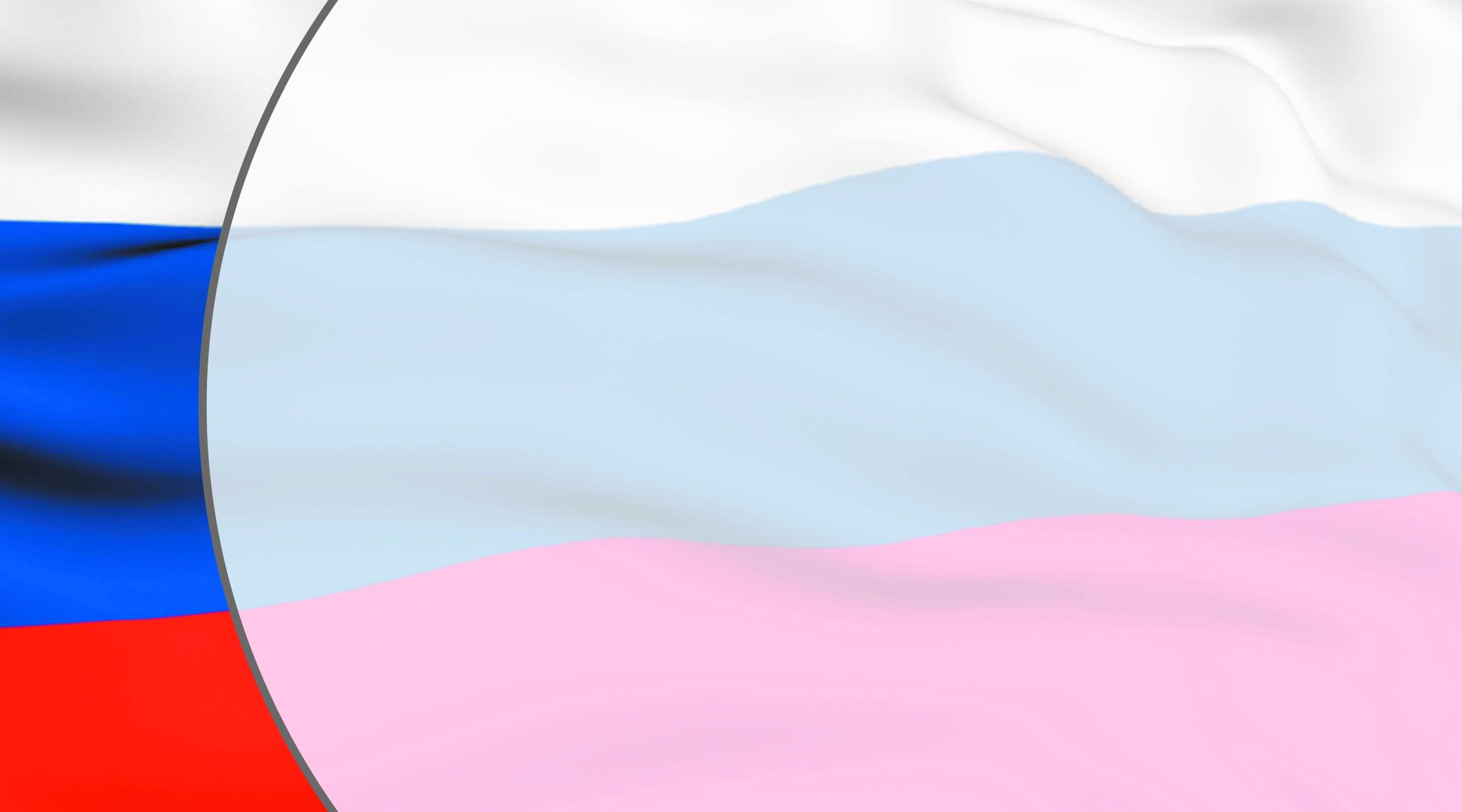 Реализация  задач патриотического воспитания детей дошкольного возраста
Задачи  программы  «Юный  кадет».
БЕСЕДЫ
ИГРЫ
ЧТЕНИЕ ХУДОЖЕСТВЕННОЙ ЛИТЕРАТУРЫ
СОЗДАНИЕ МУЗЕЯ
ПРОЕКТЫ СОВМЕСТНО С РОДИТЕЛЯМИ
ПРОГРАММА   ОБУЧЕНИЯ
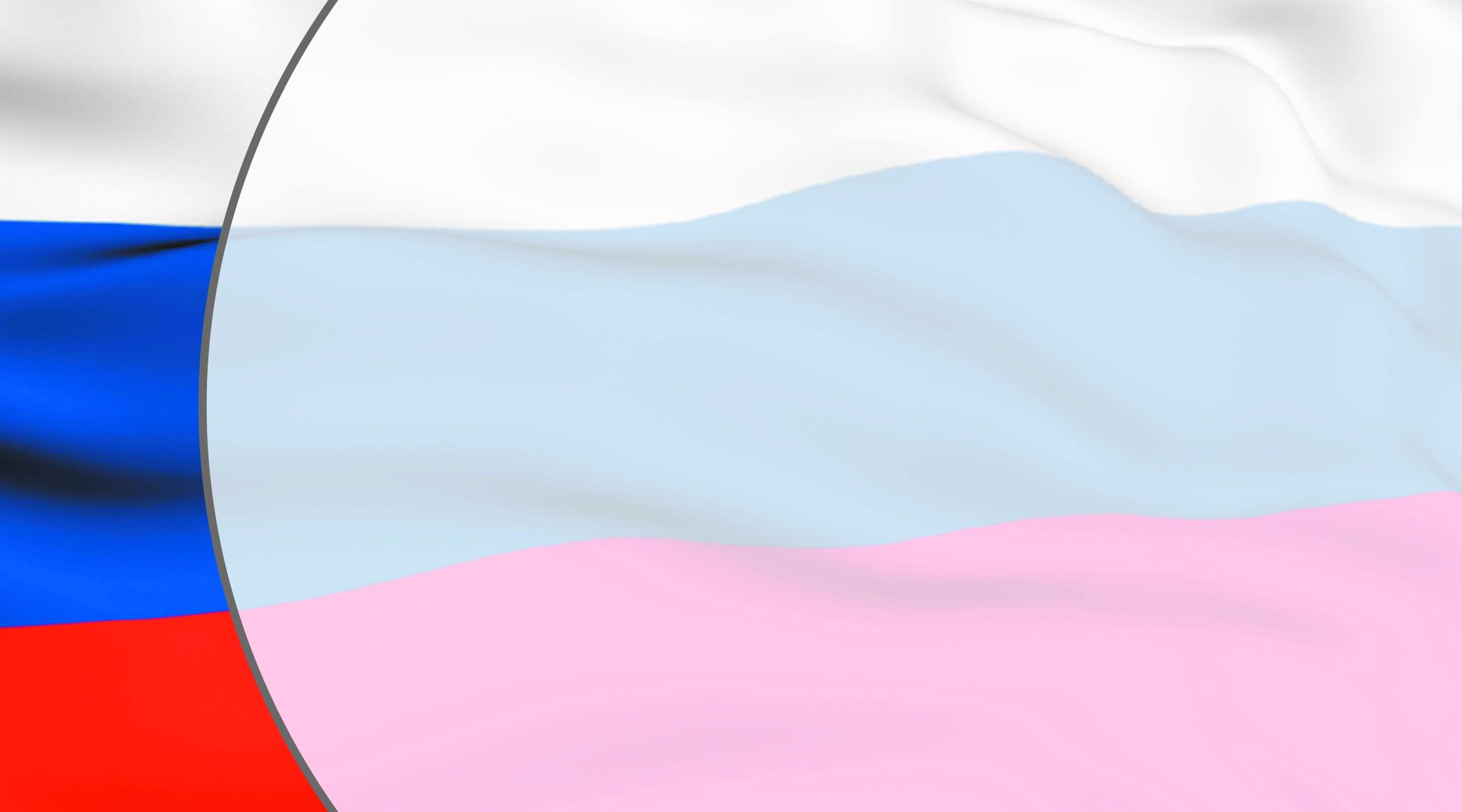 Наш девиз:
 Мы юные кадеты
У нас девиз один
Мы маленьких и слабых
Повсюду защитим!
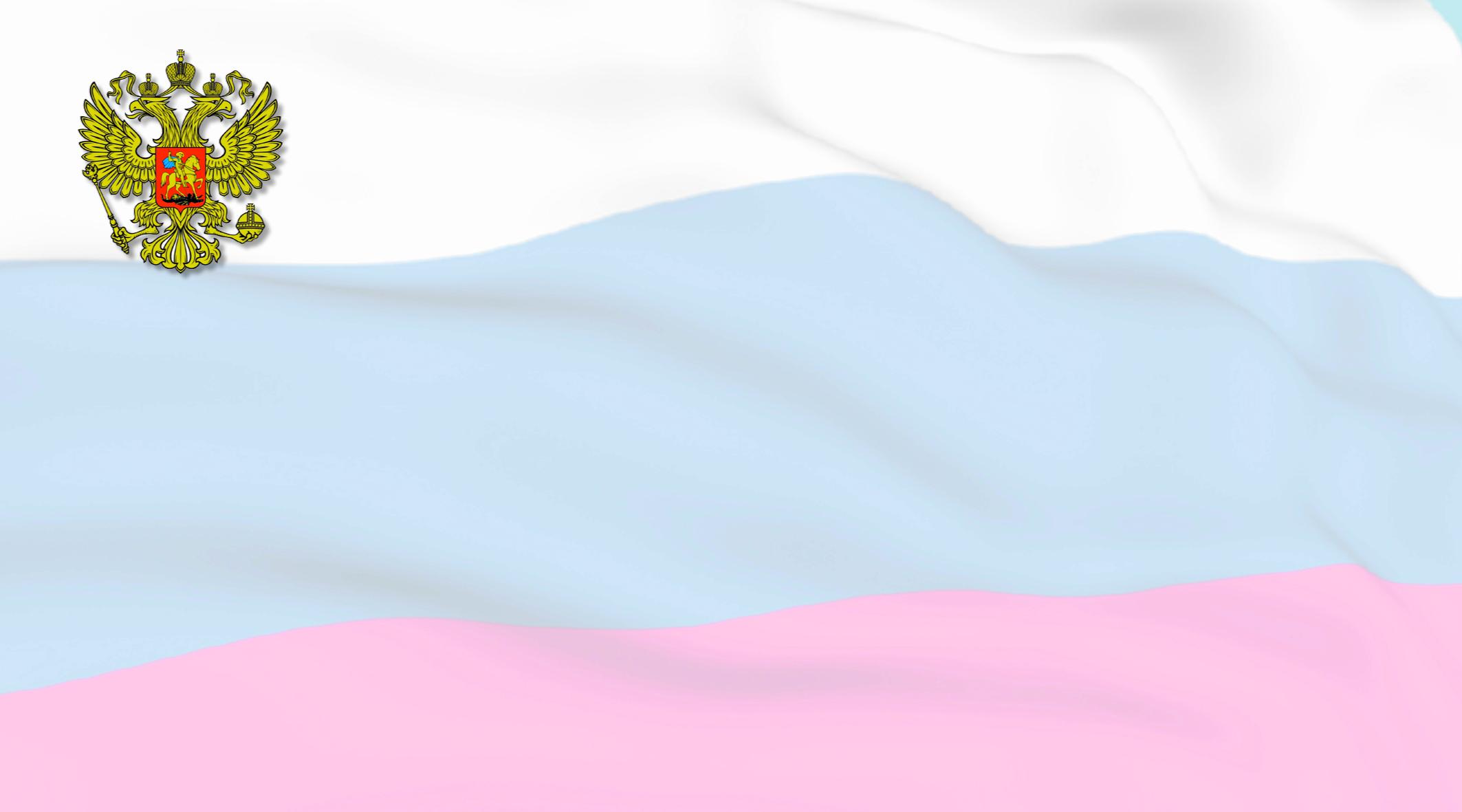 Красивым перестроением вошли в зал наши будущие кадеты!
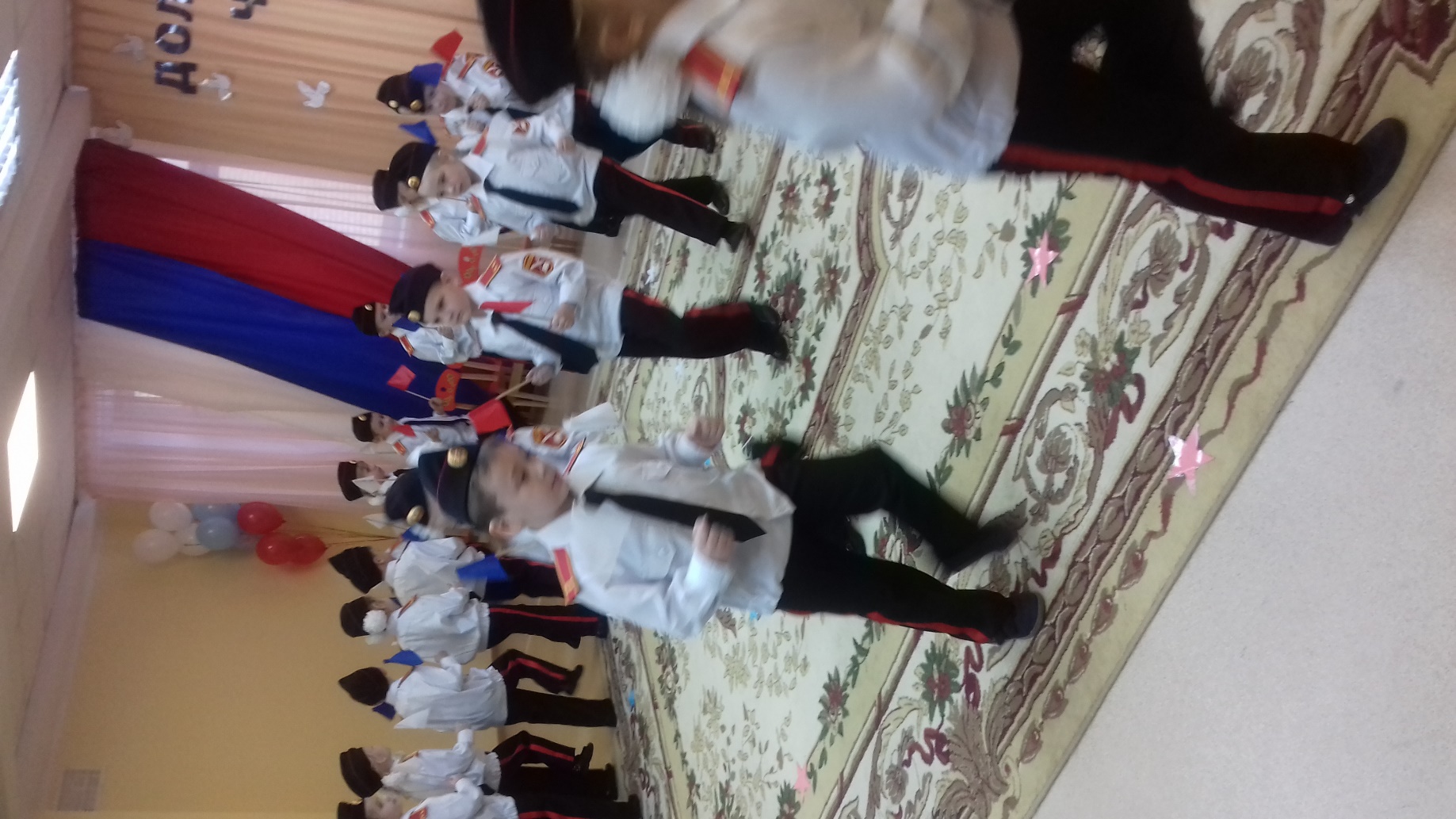 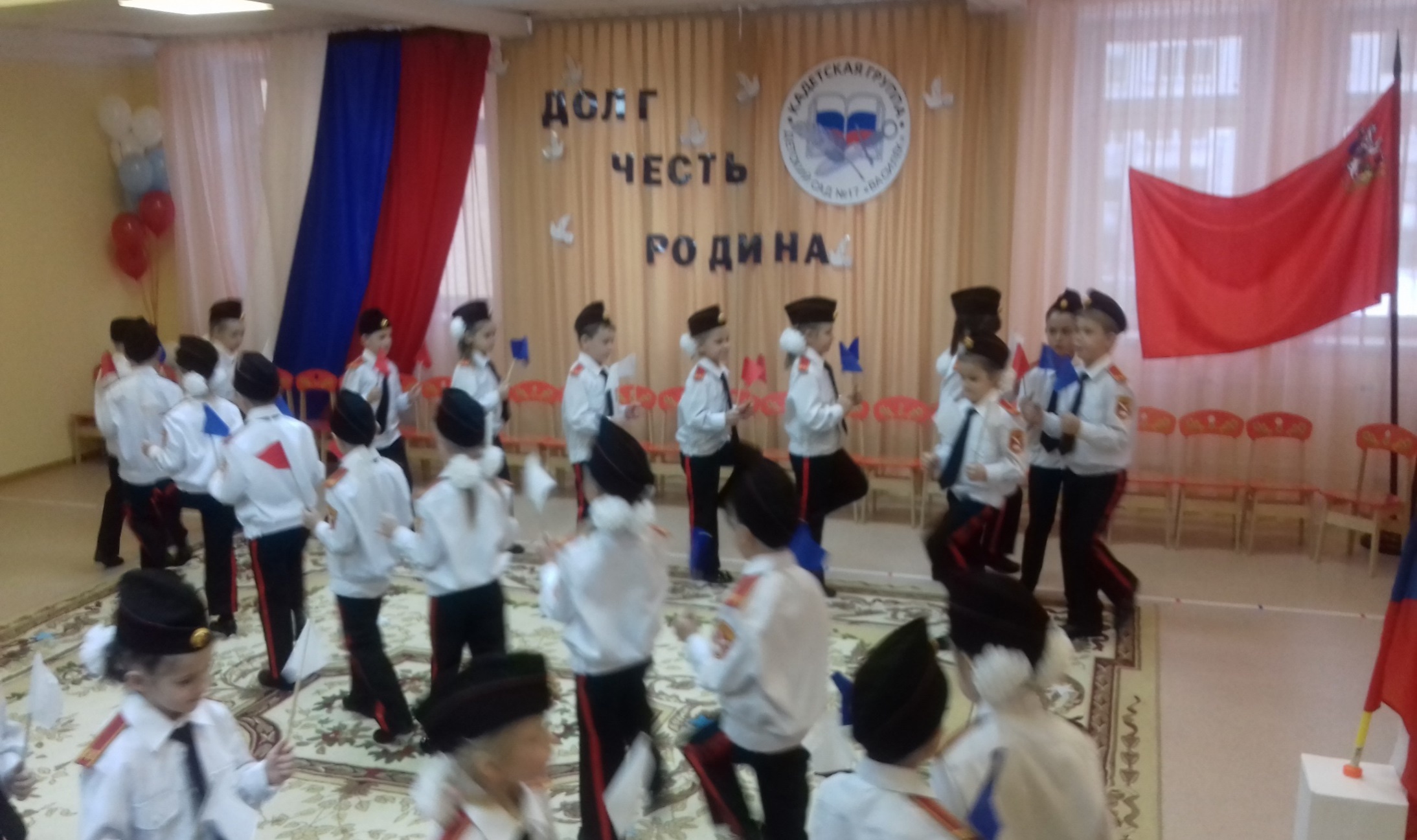 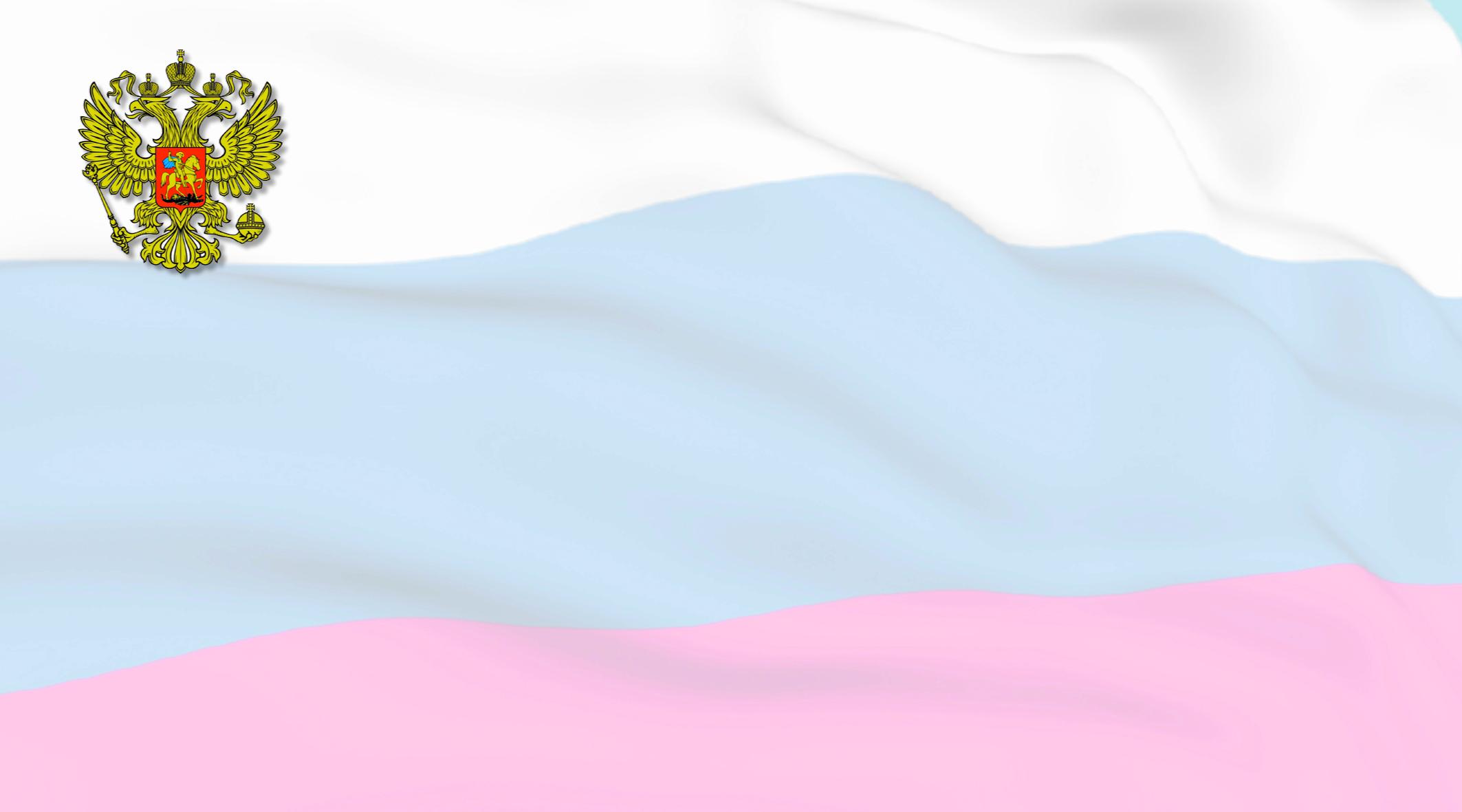 Дети рассказали патриотические стихи о Родине, мужестве, любви к отчизне
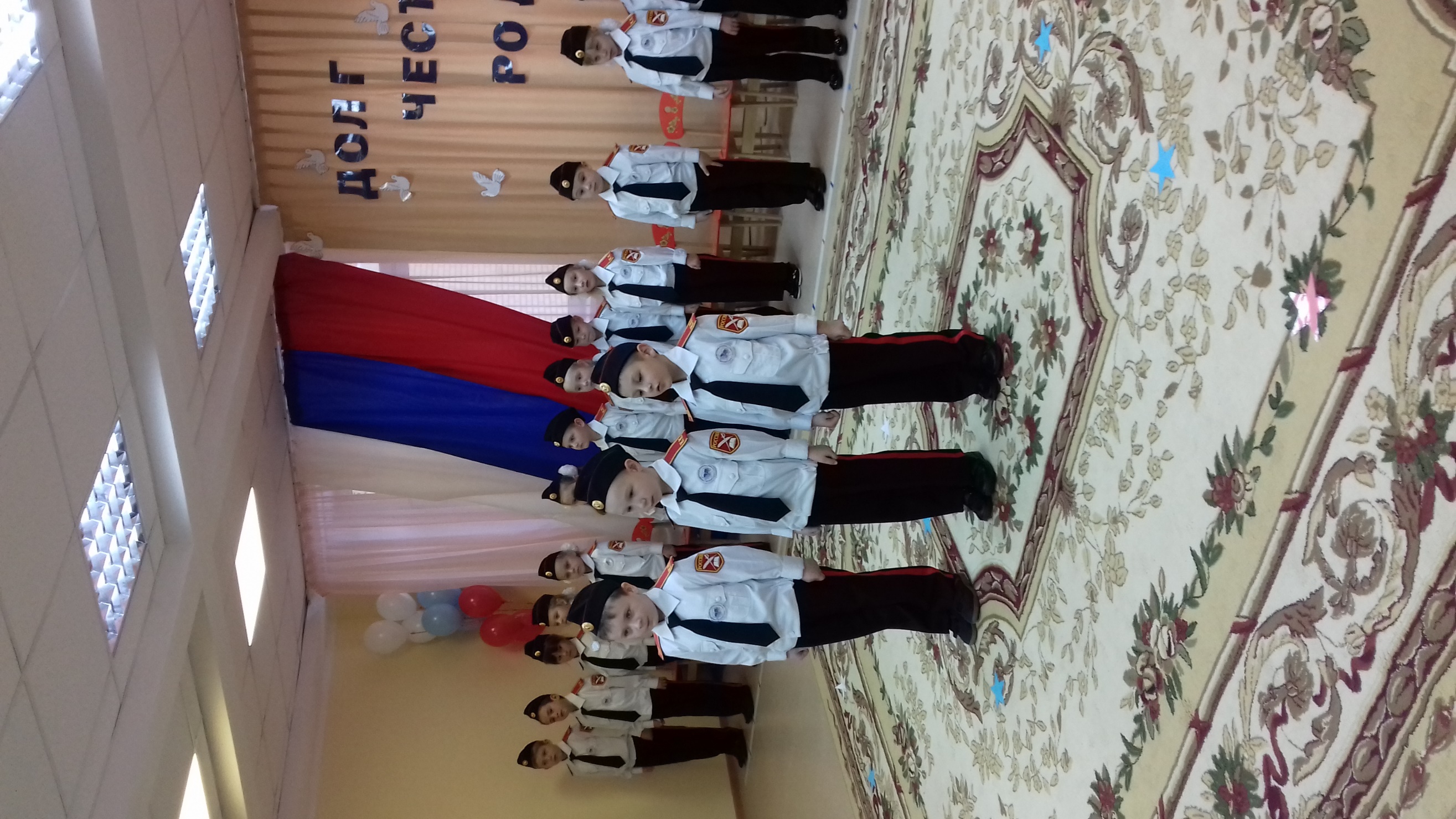 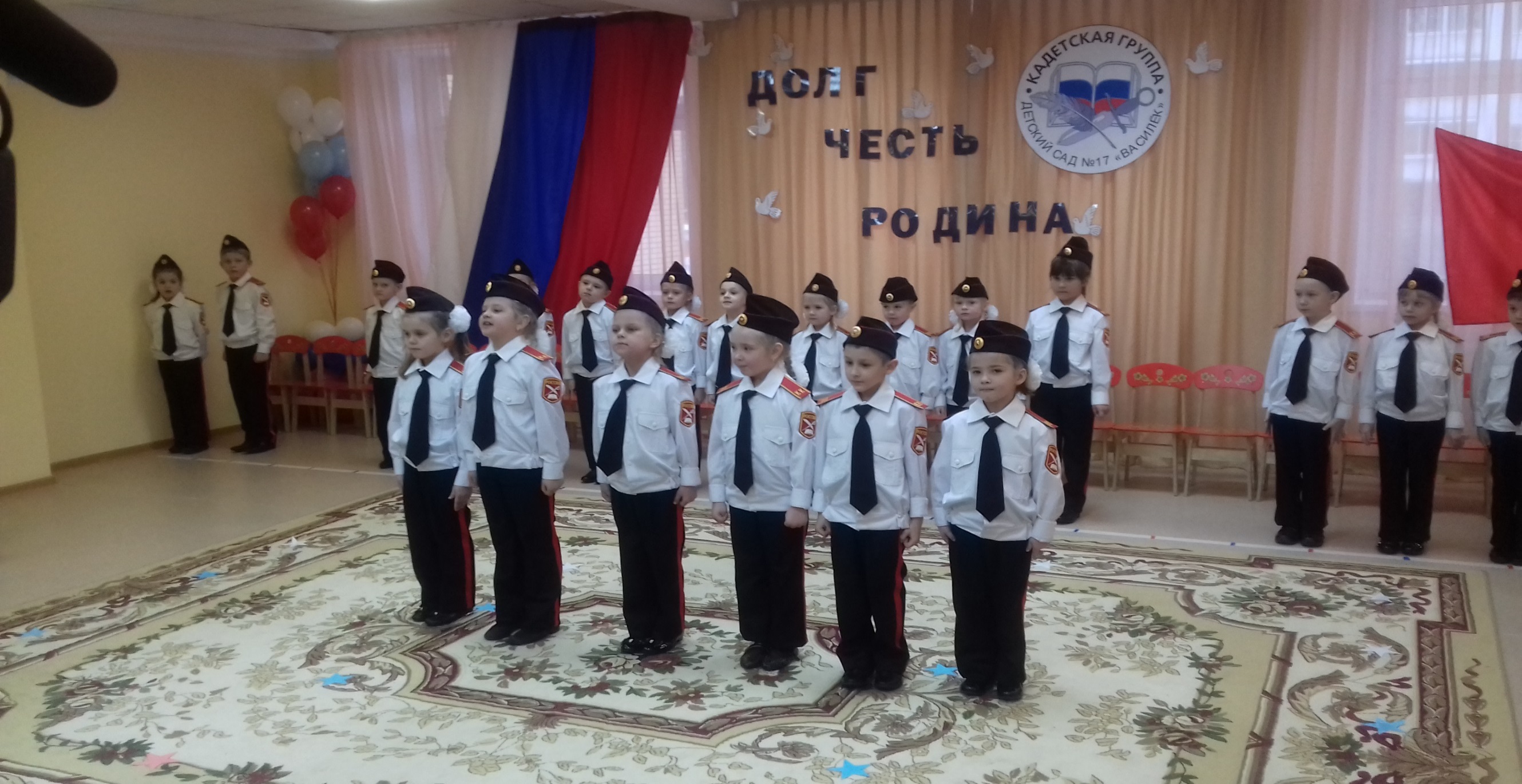 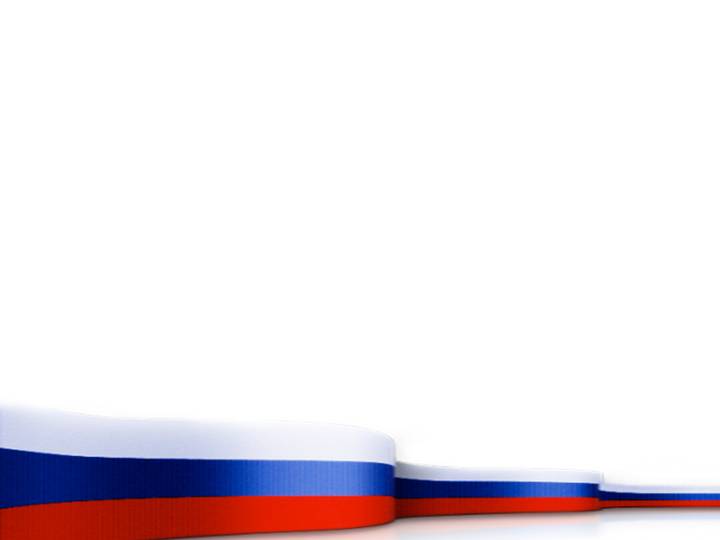 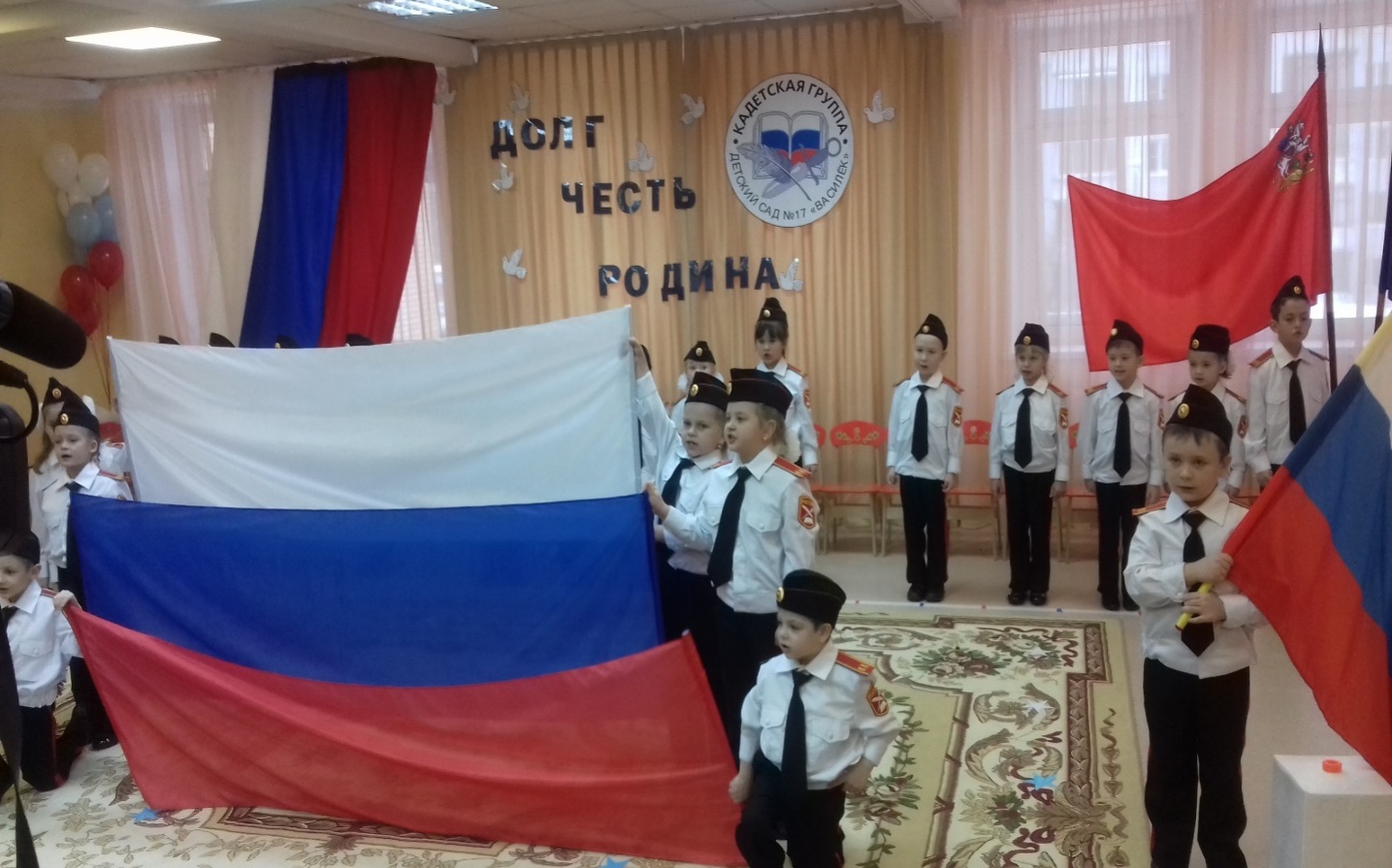 Дети исполнили песню
 «Флаг России»
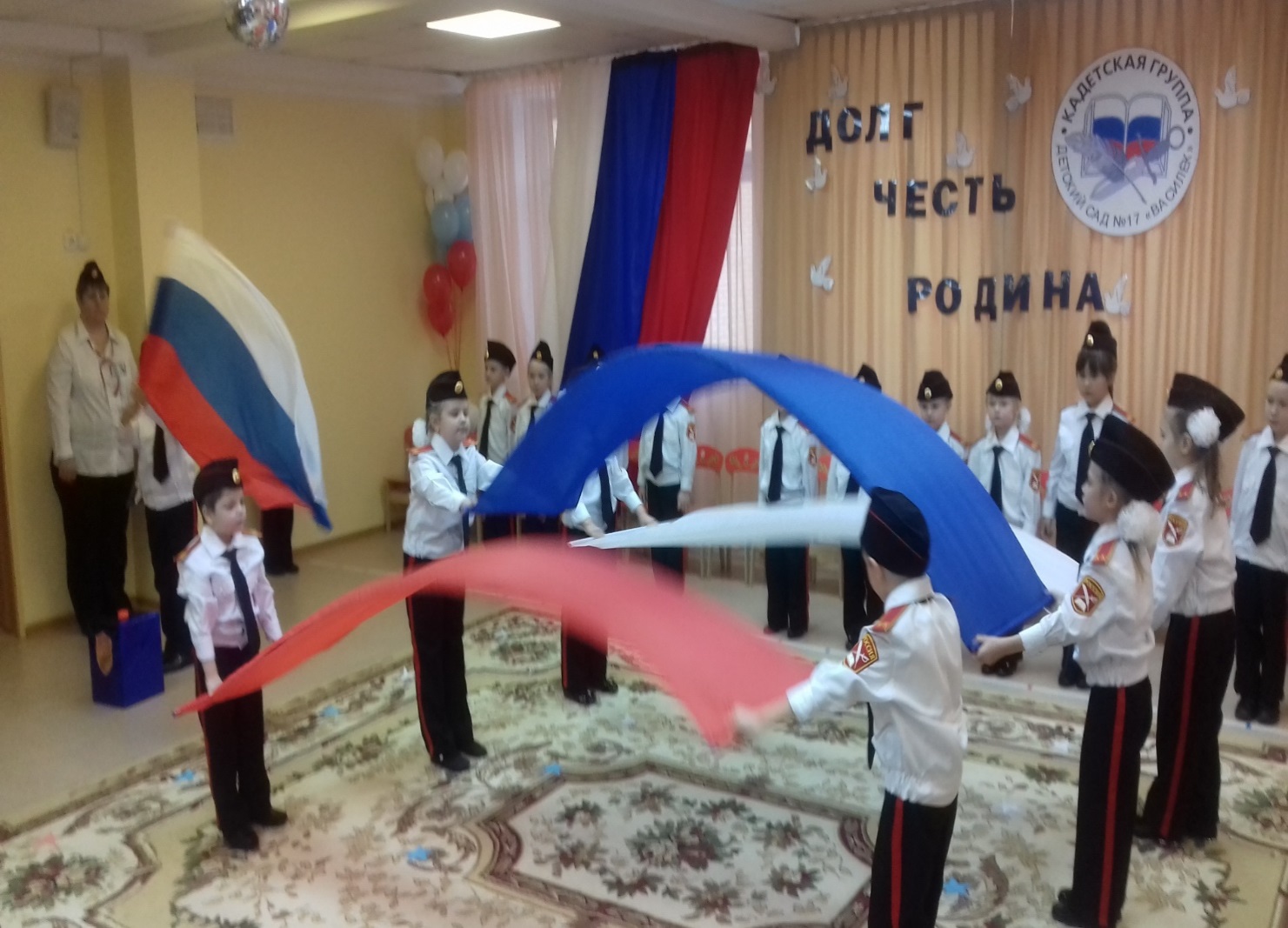 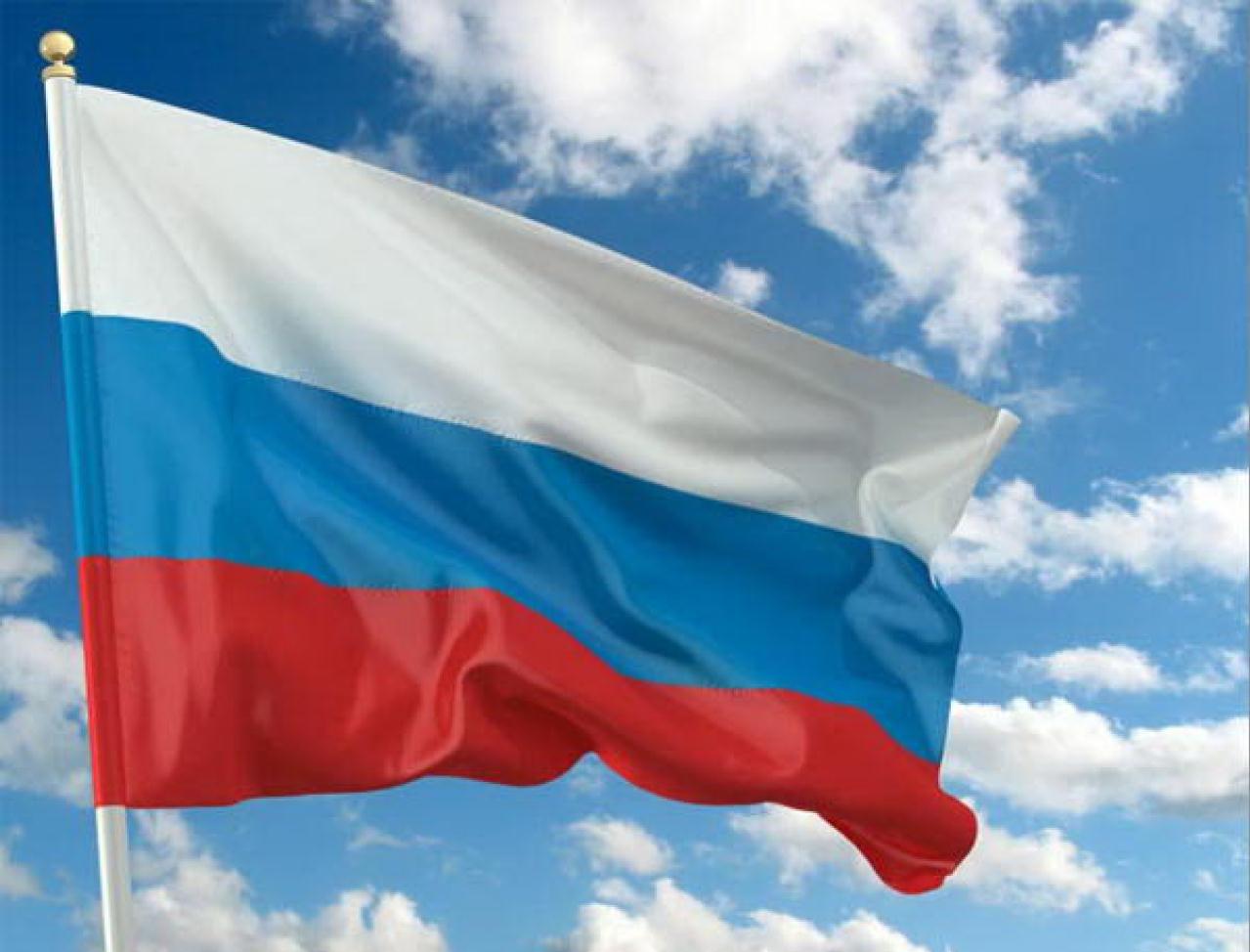 «…приготовится к выносу Флага. 
Равняйсь! Смирно!» 
Флаг РФ выносили учащиеся СОШ№3 кадетского класса
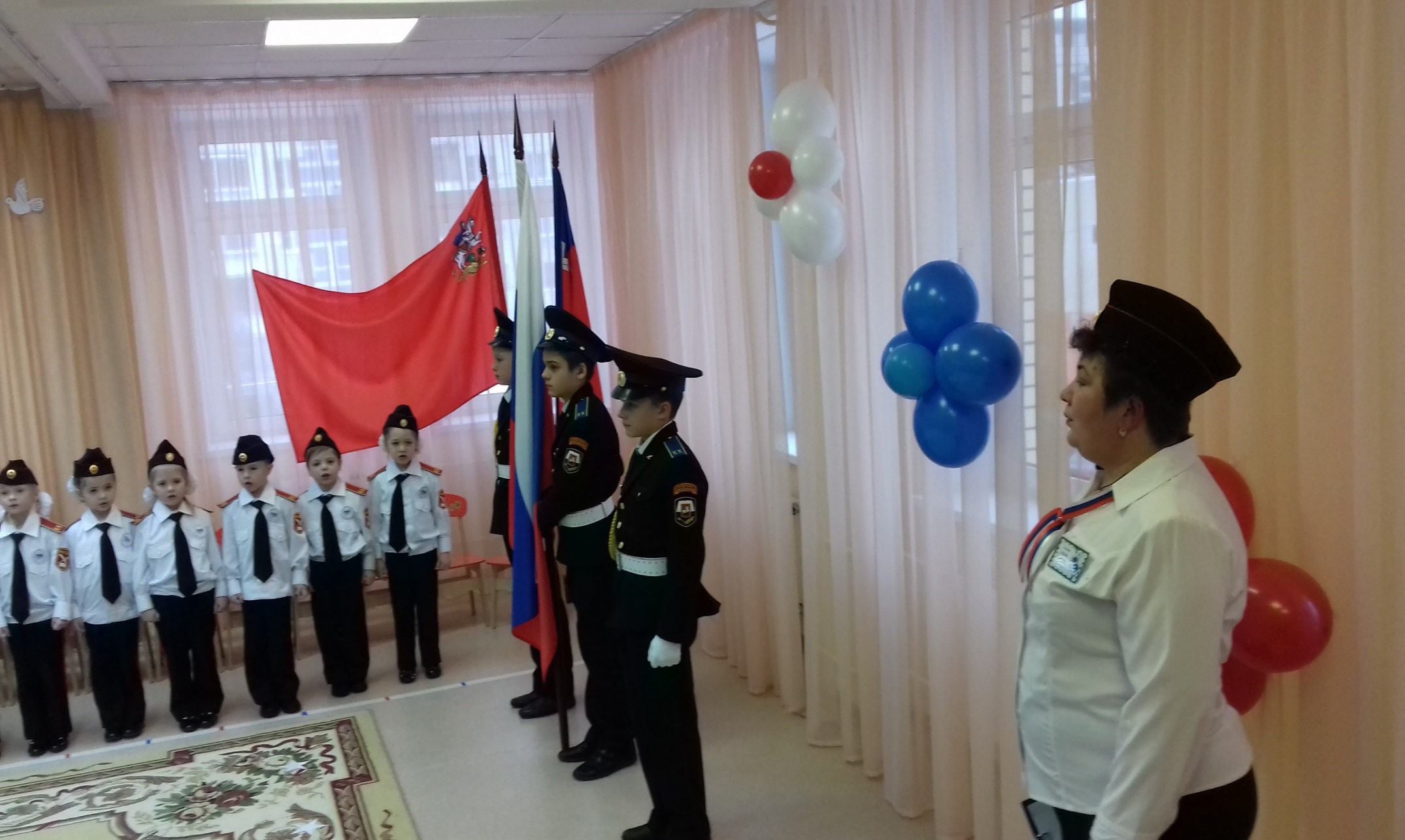 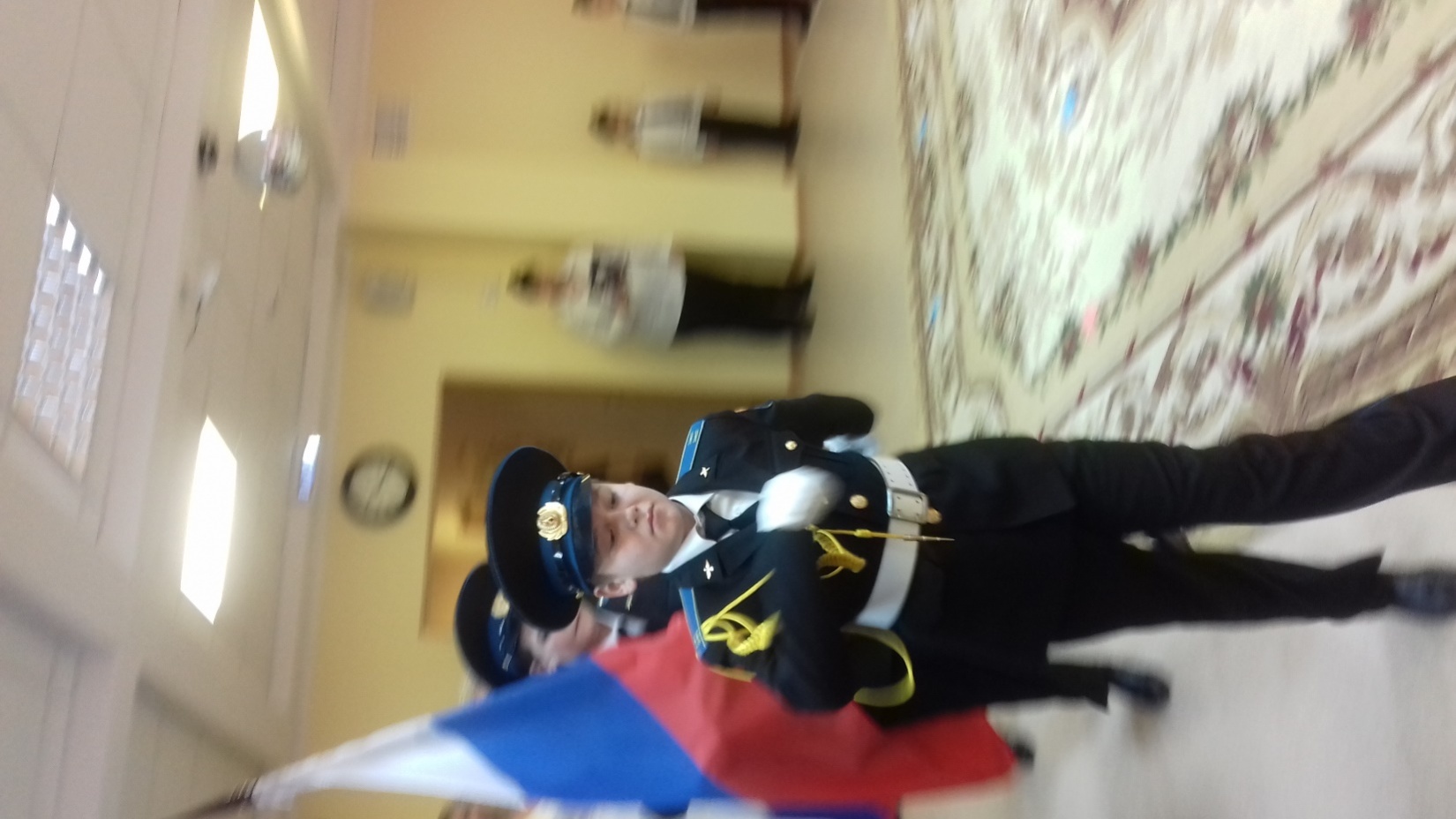 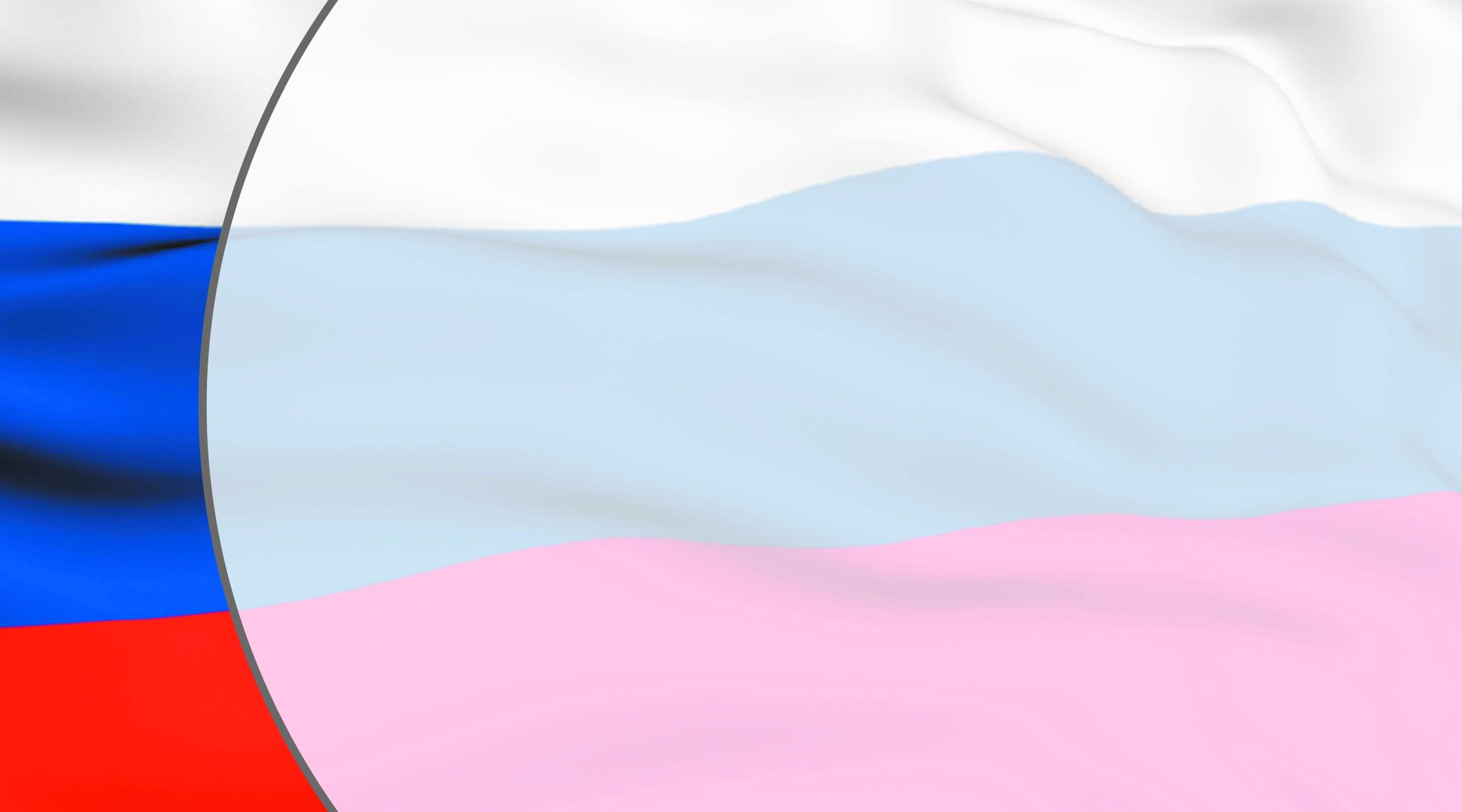 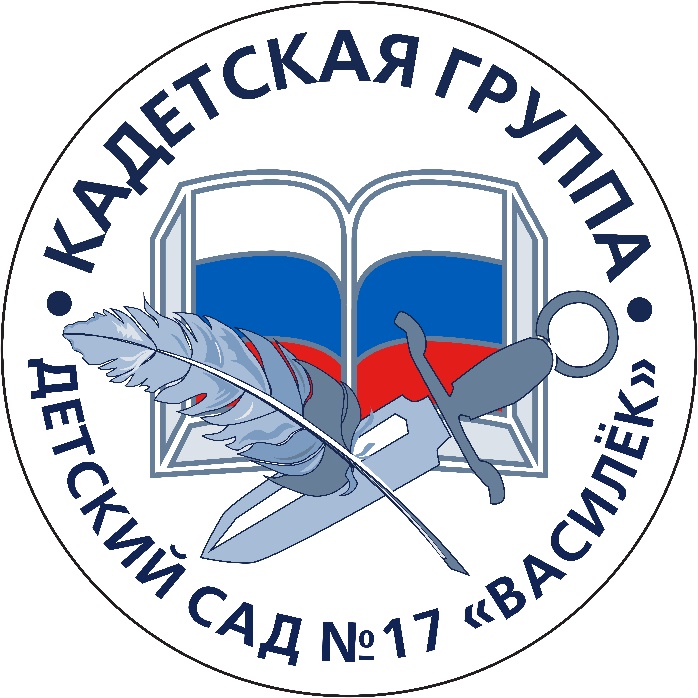 Наш почетный гость Член общественной палаты 
г. Лобня
Заместитель председателя Лобненского отделения
                                                                  «Боевое Братство»
                                                                     Федоренко В.И.
                                                                   посвятил наших
                                                                  воспитанников в 
                                                                  Кадеты и вручил 
                                                                  значки с символикой
                                                                  Кадетской группы.
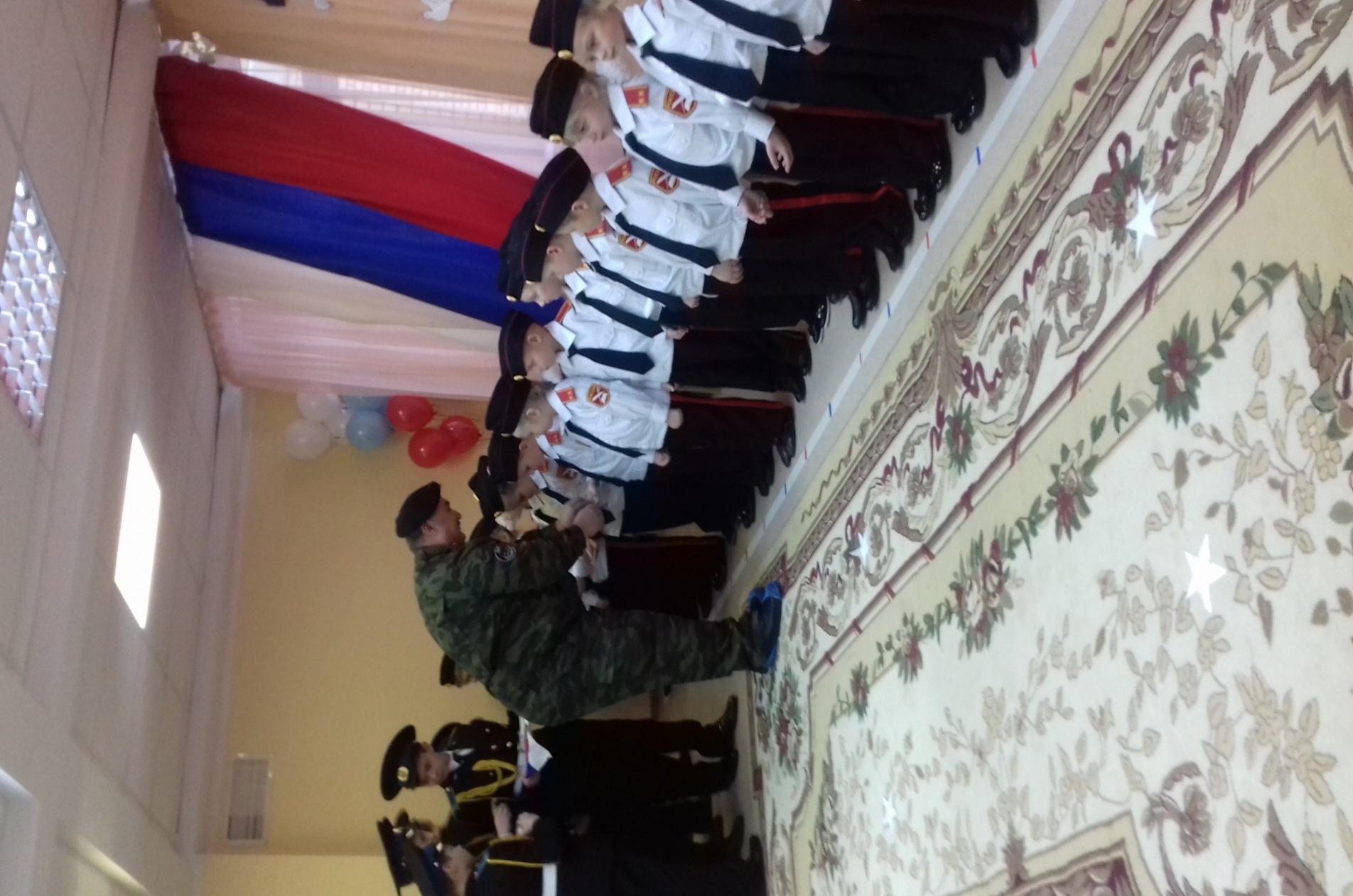 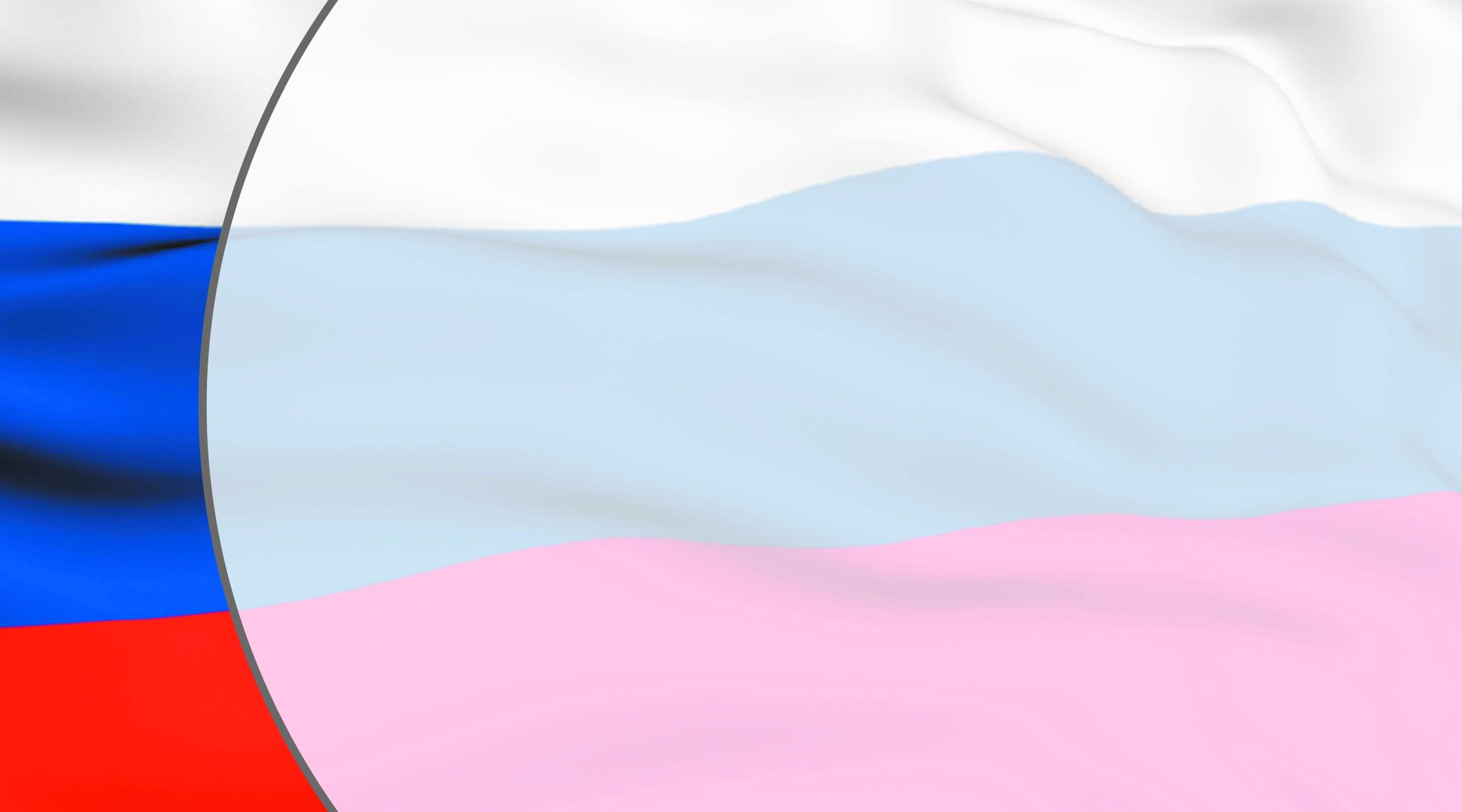 Наши уважаемые гости Гречишников Н.Н. и 
Федоренко В.И. поздравили юных кадетов и родителей
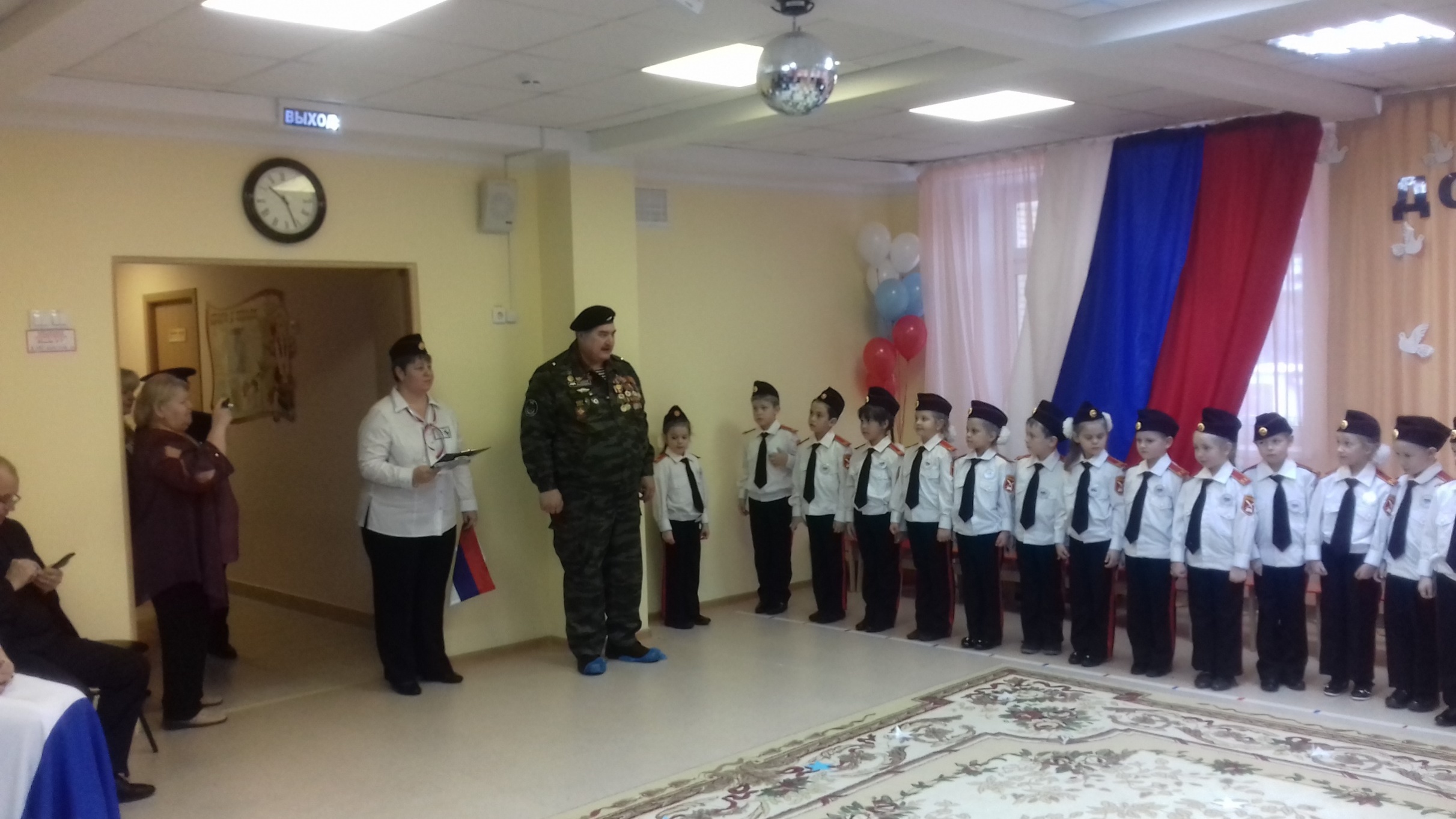 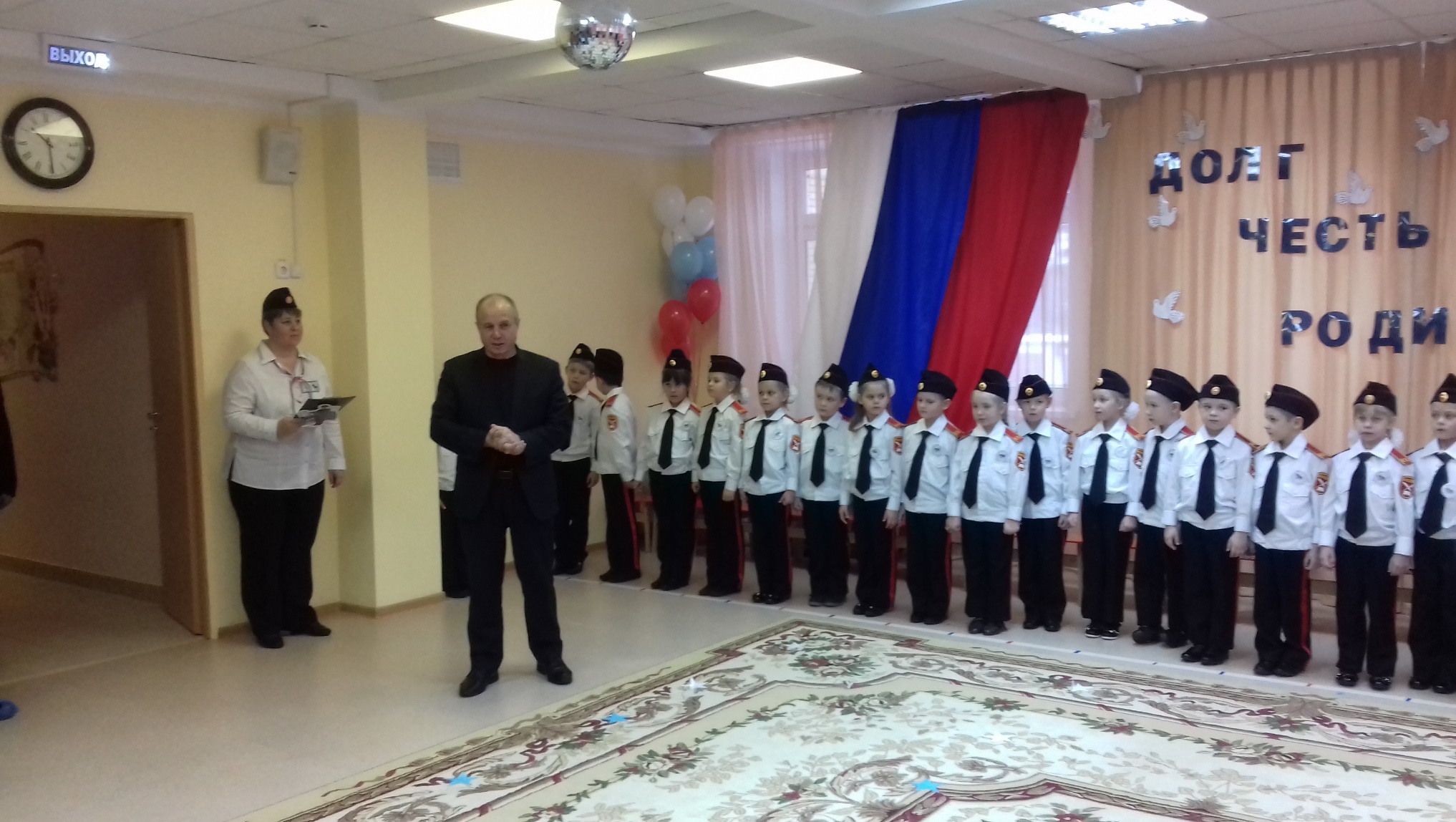 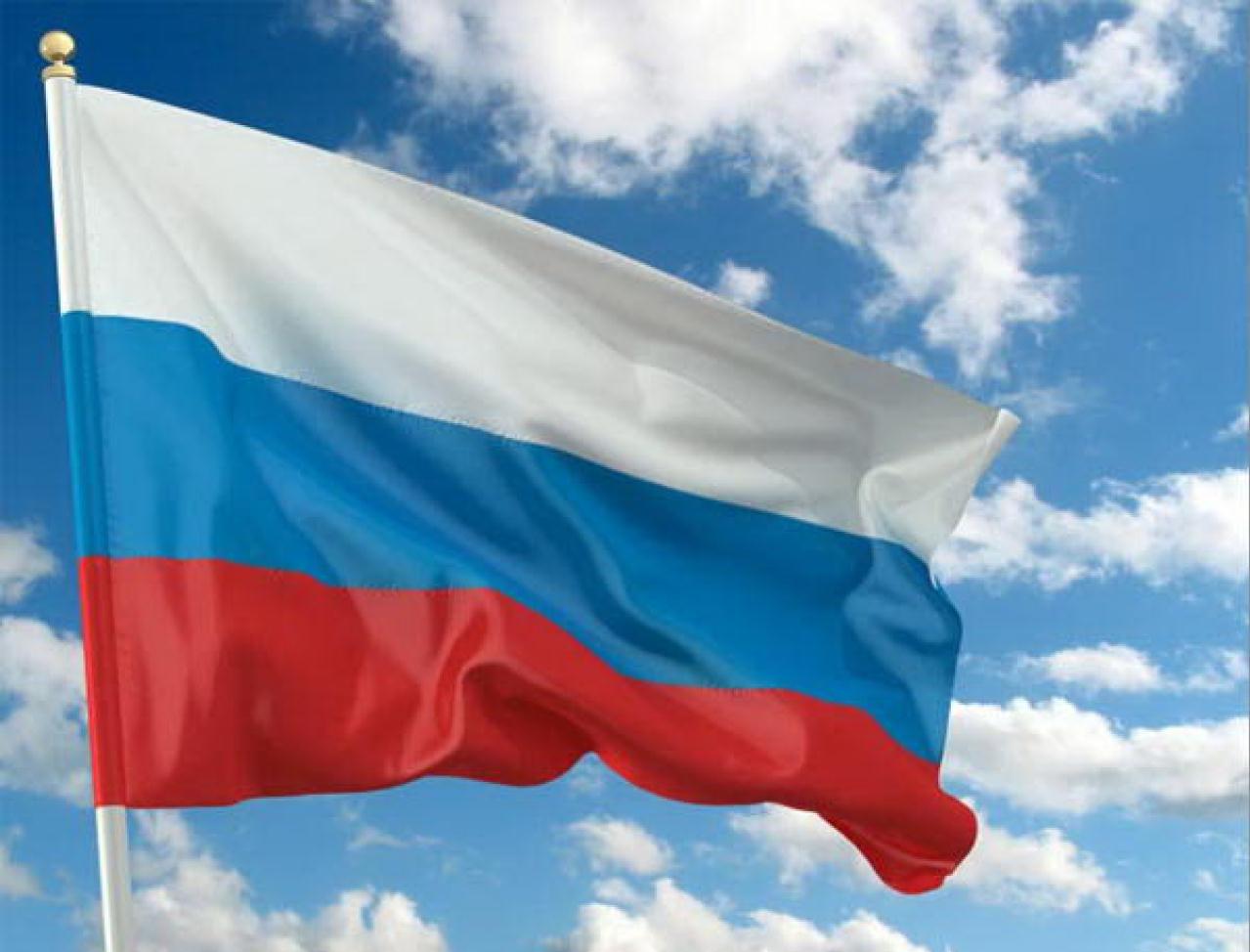 Наши юные кадеты исполнили  ГИМН РФ
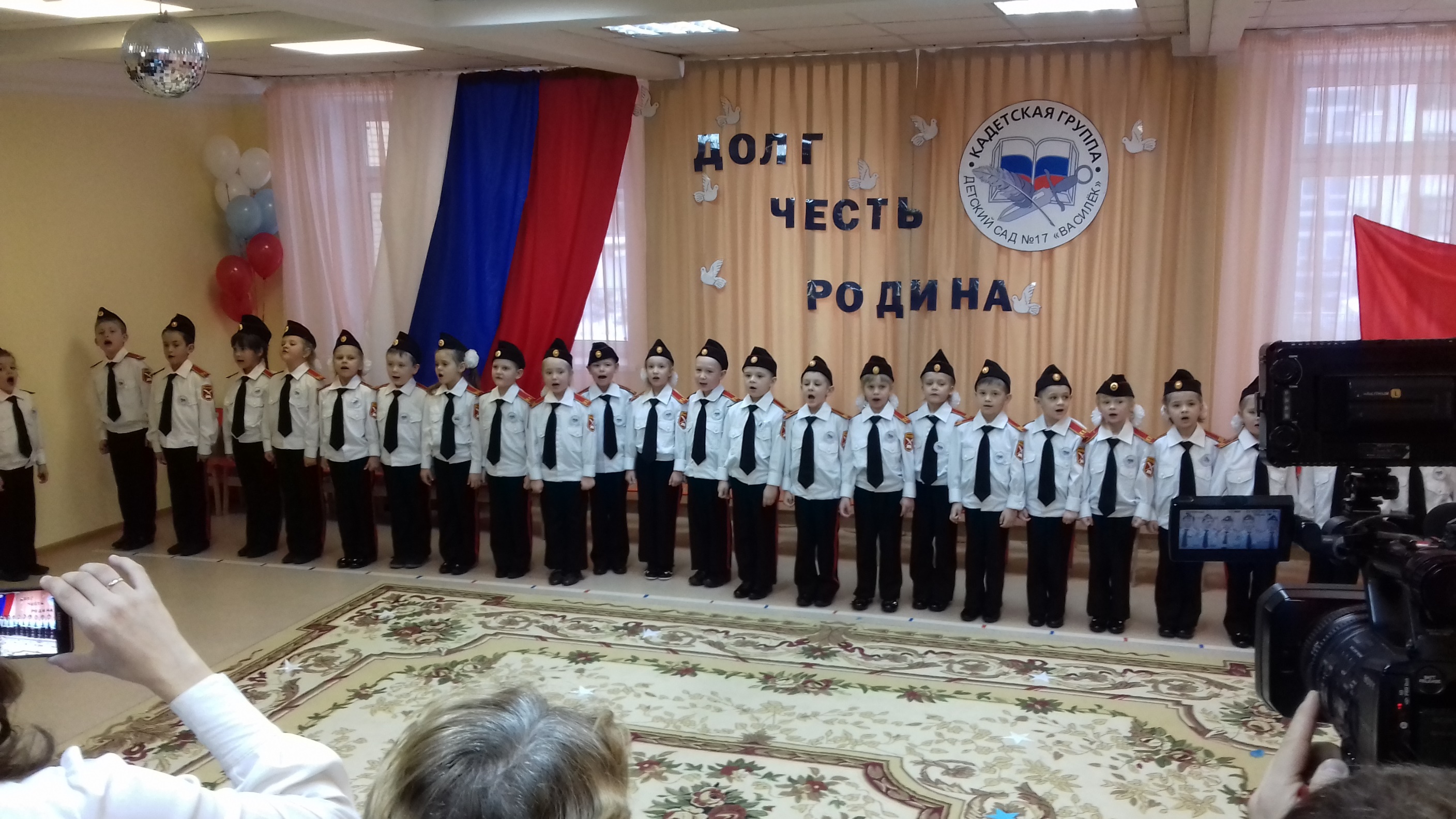 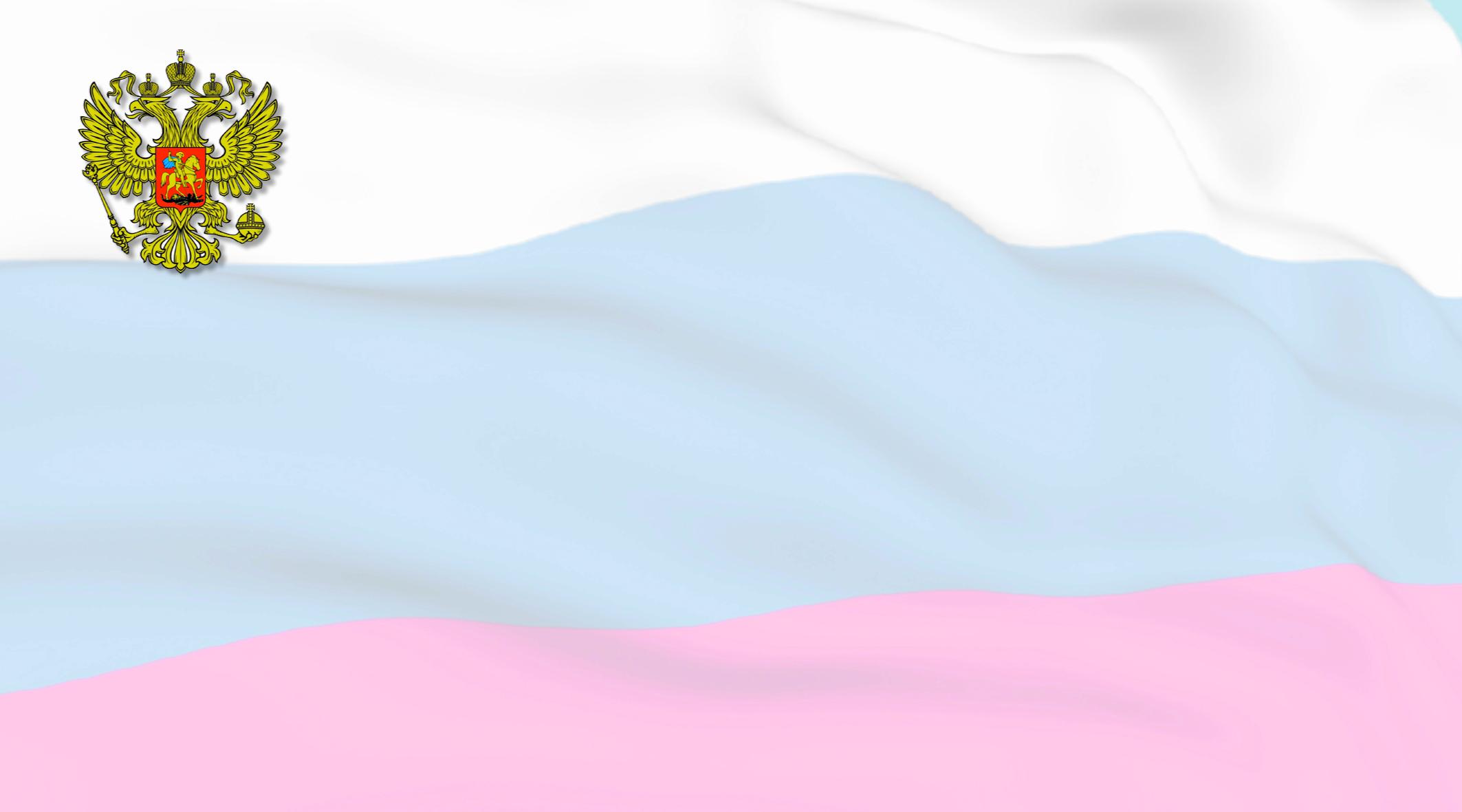 В заключительной части нашего праздника кадеты и девочки из класса «Благородных девиц» школы №3 исполнили танец «Полонез»
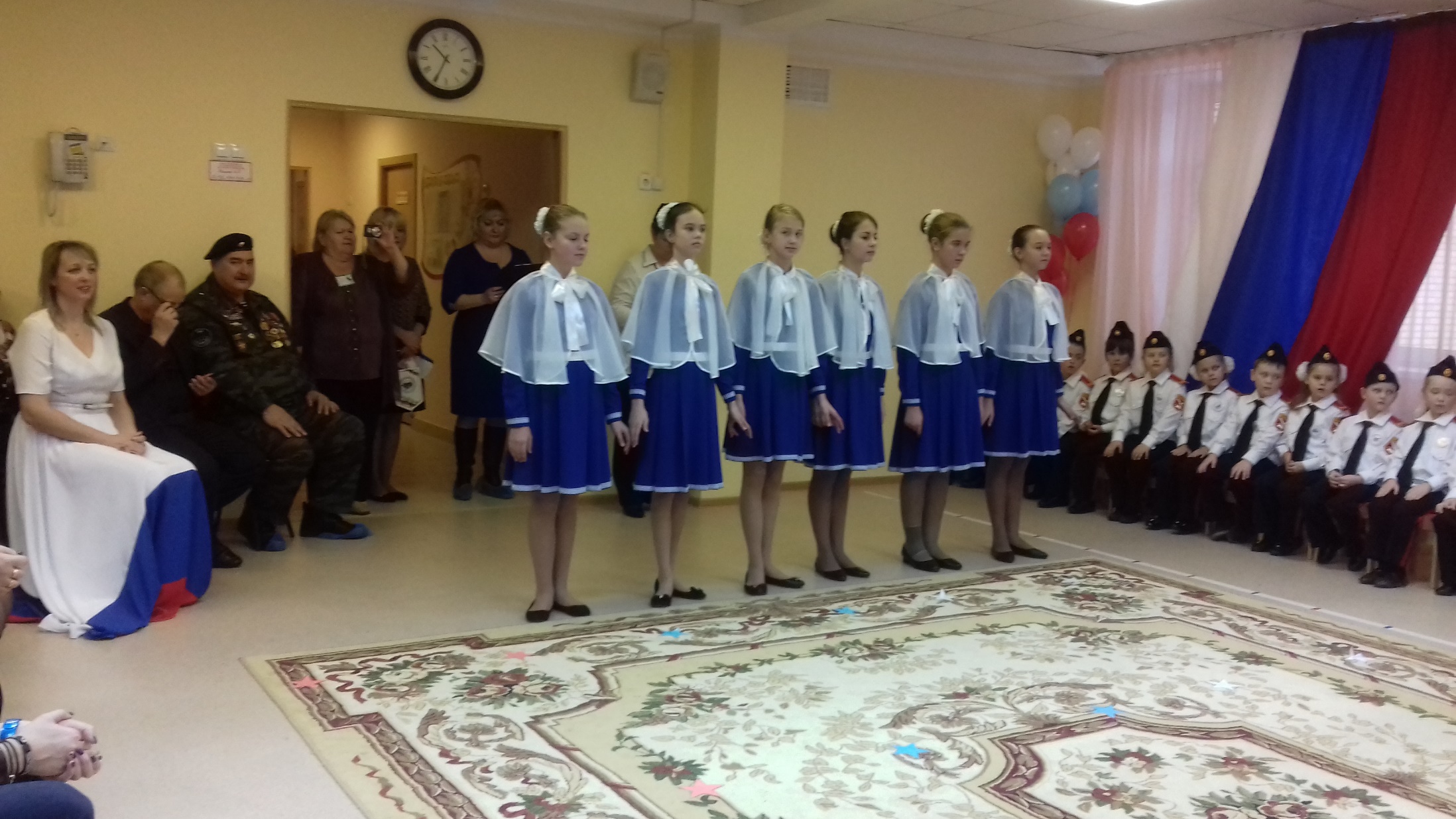 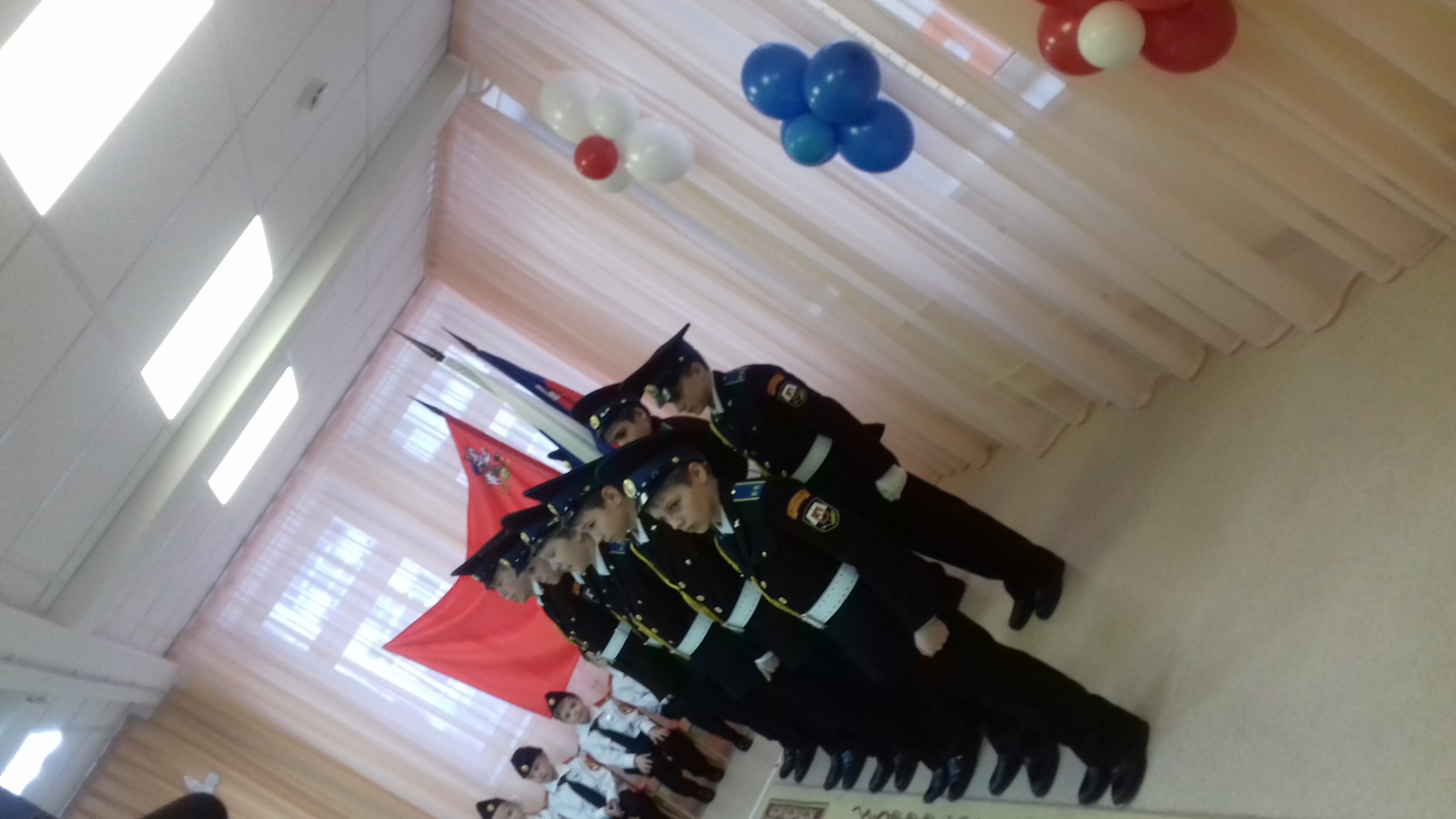 Наши юные Кадеты и заведующий детского сада дали интервью Лобненскому телевидению.
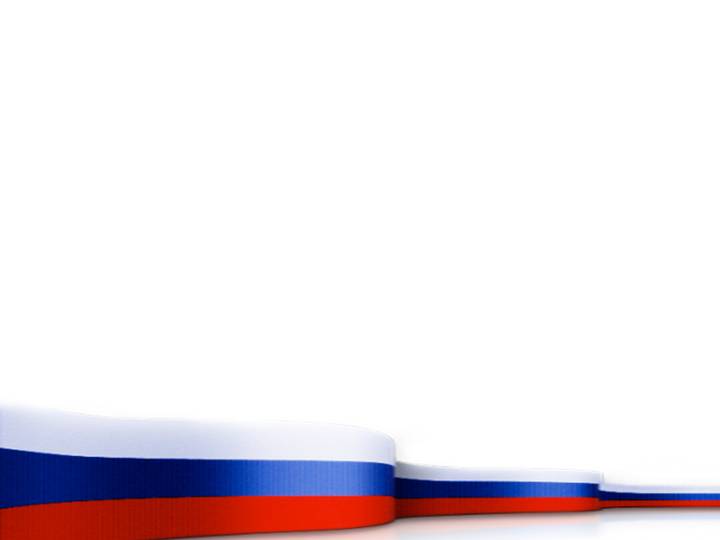 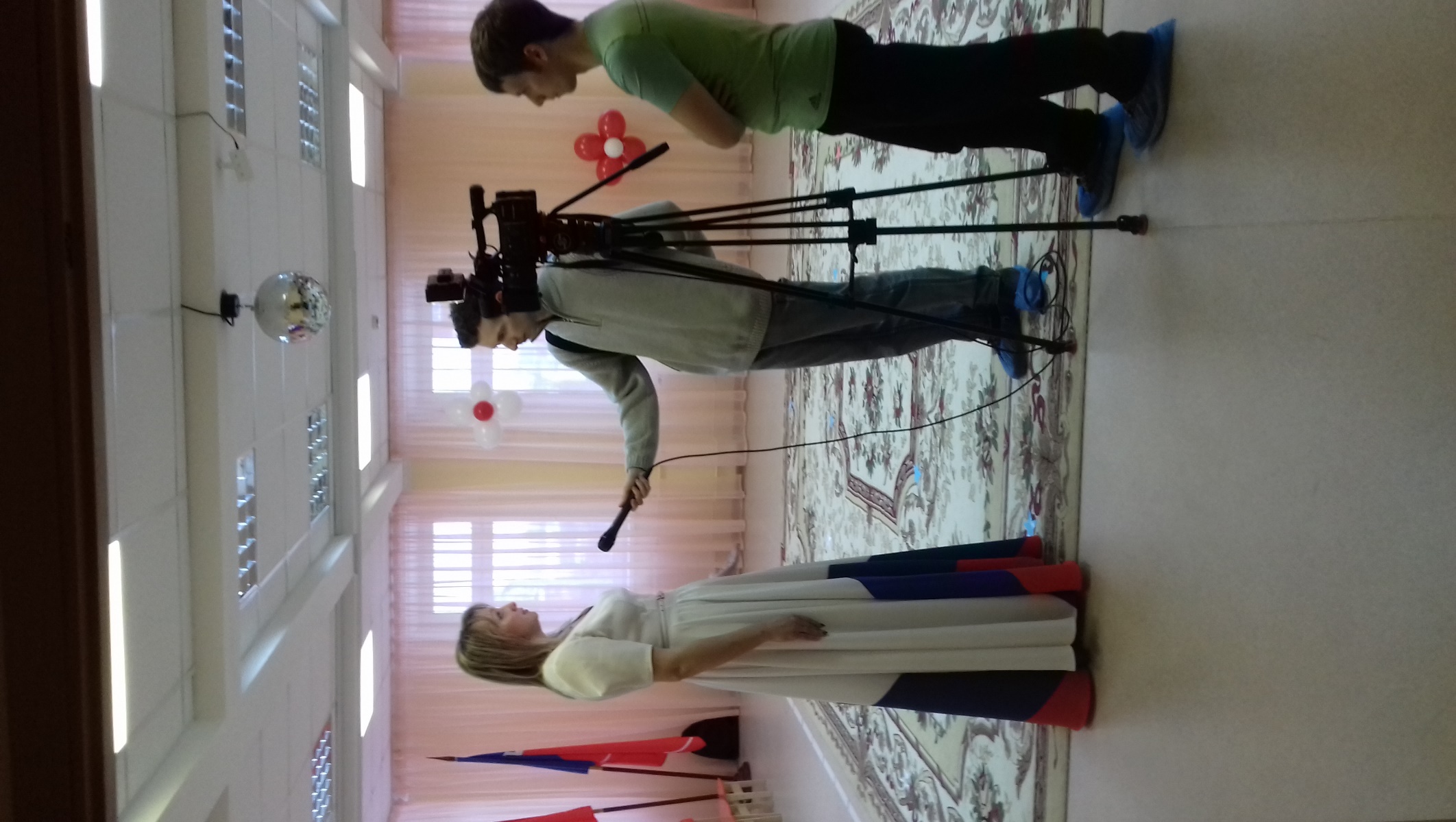 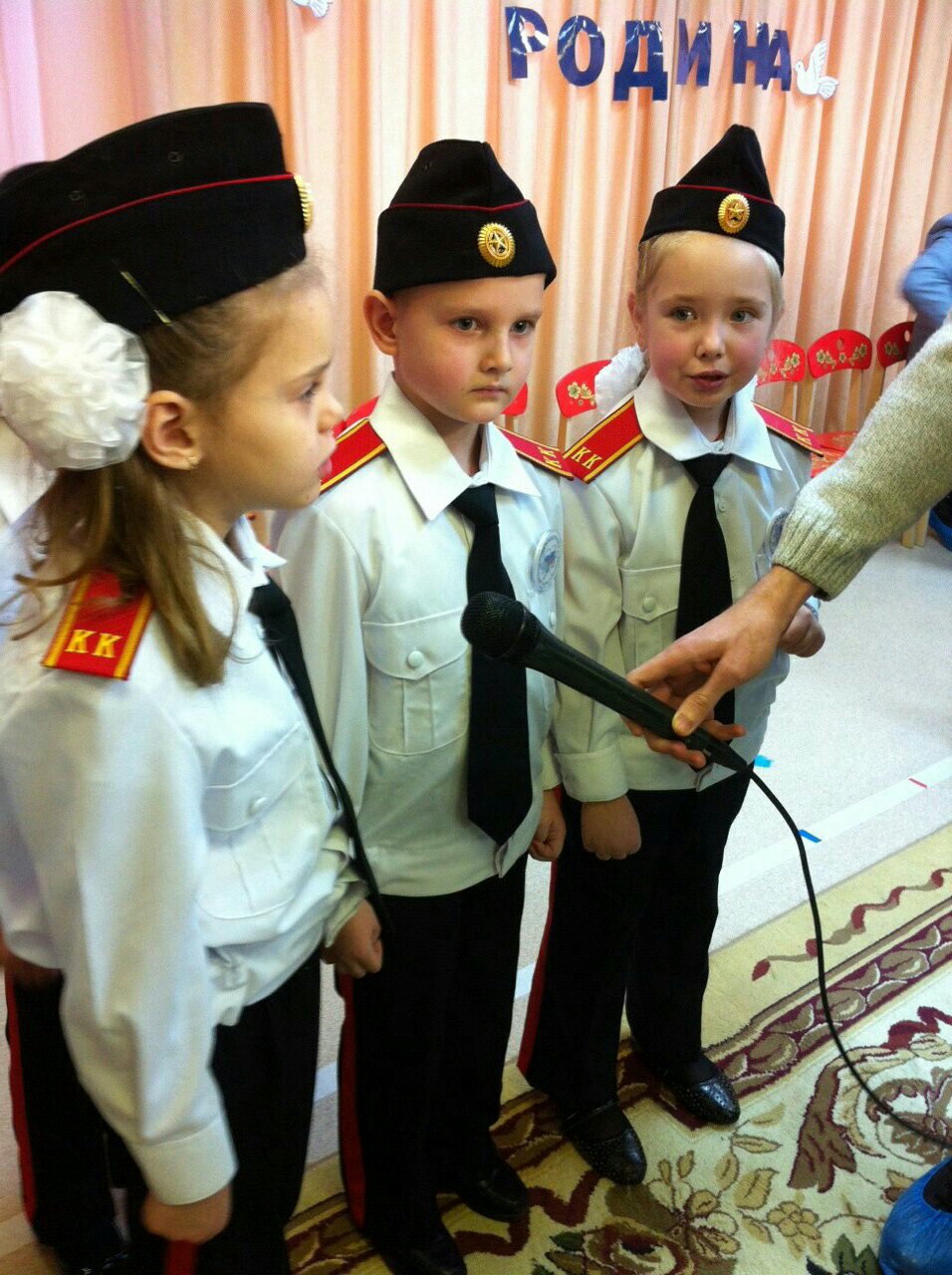 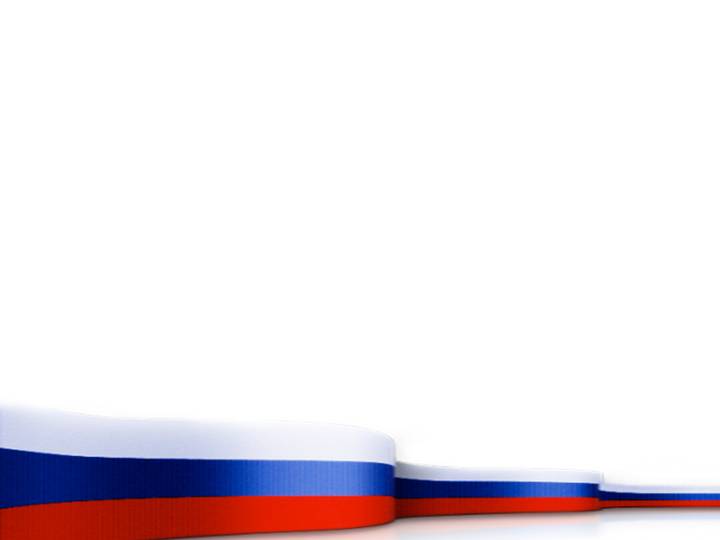 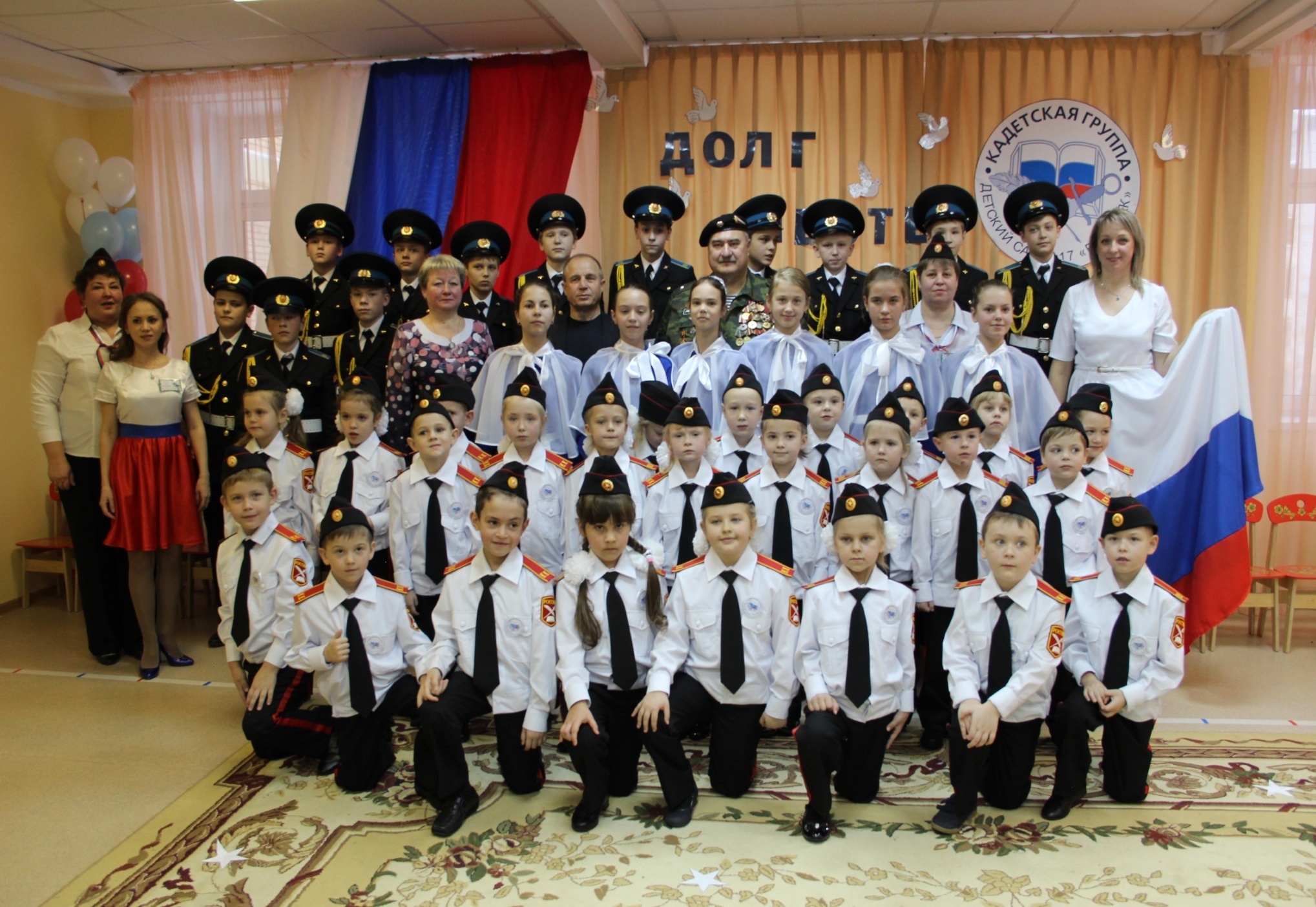 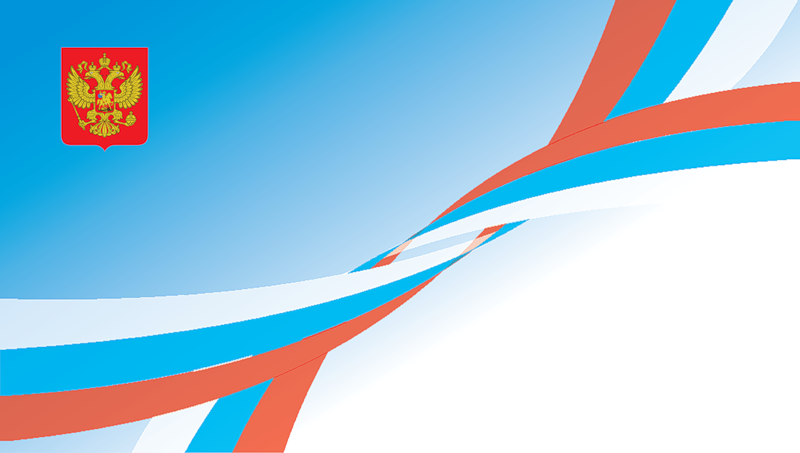 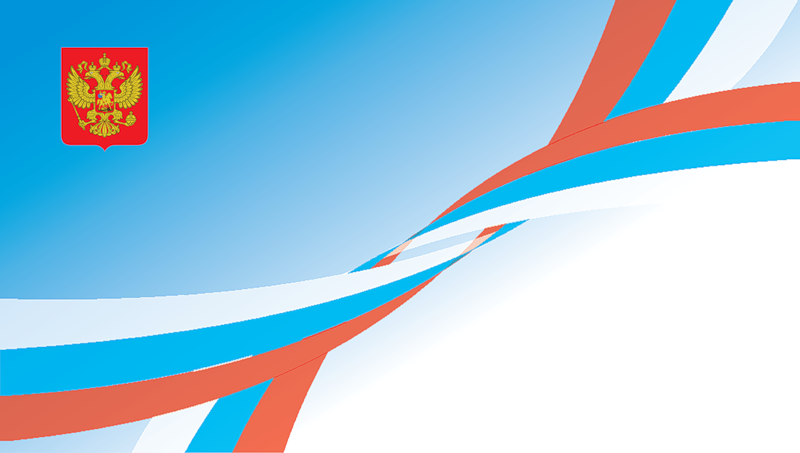 Смена караула.
Кадеты  школы №3
Праздник всех кадетов: священным праздником всех кадетов является 17 февраля, когда в 1732 году начались занятия в школе, впервые именованной «Кадетский корпус», который был учрежден приказом императрицы Анны Иоанновны в 1731
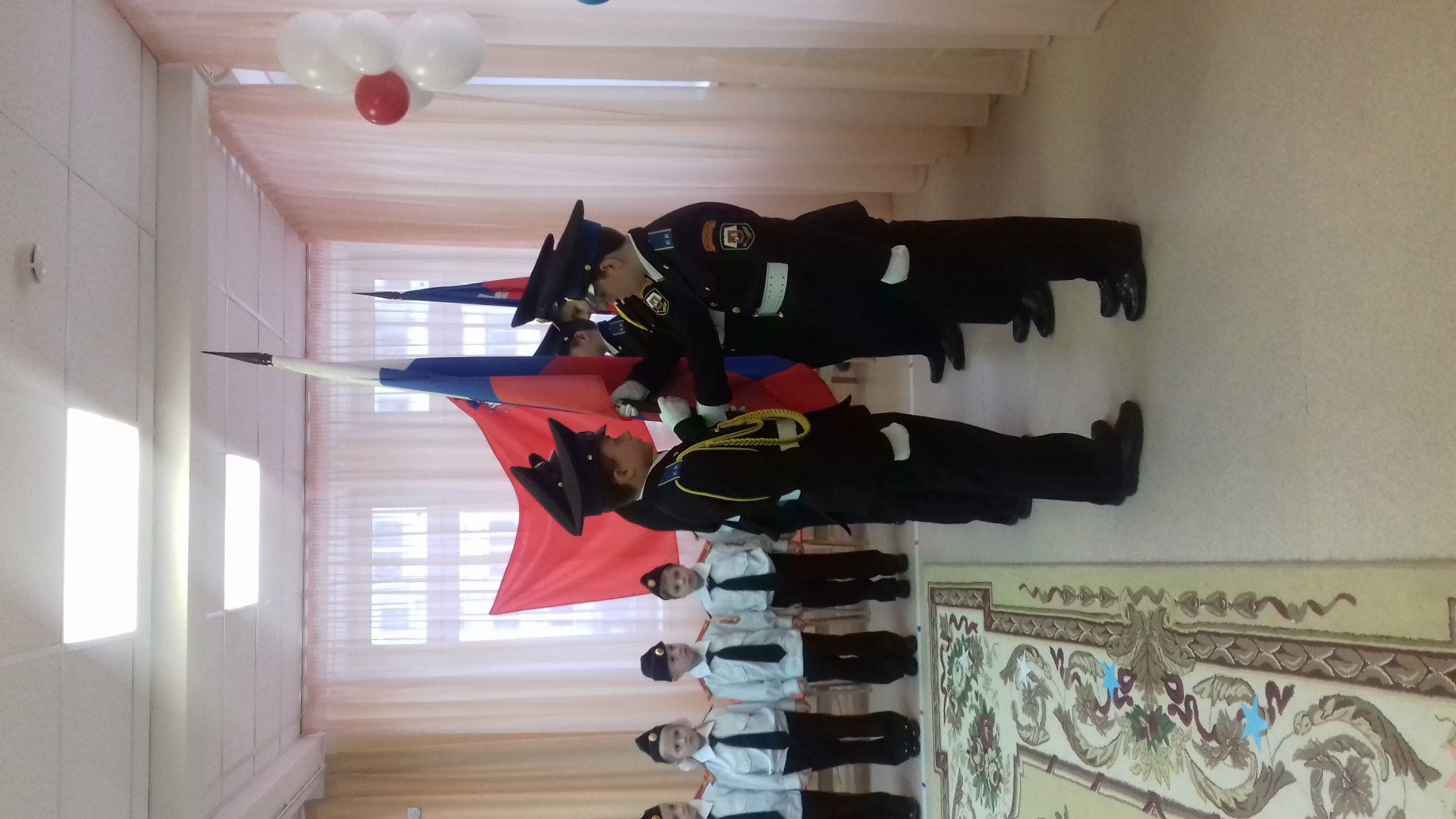 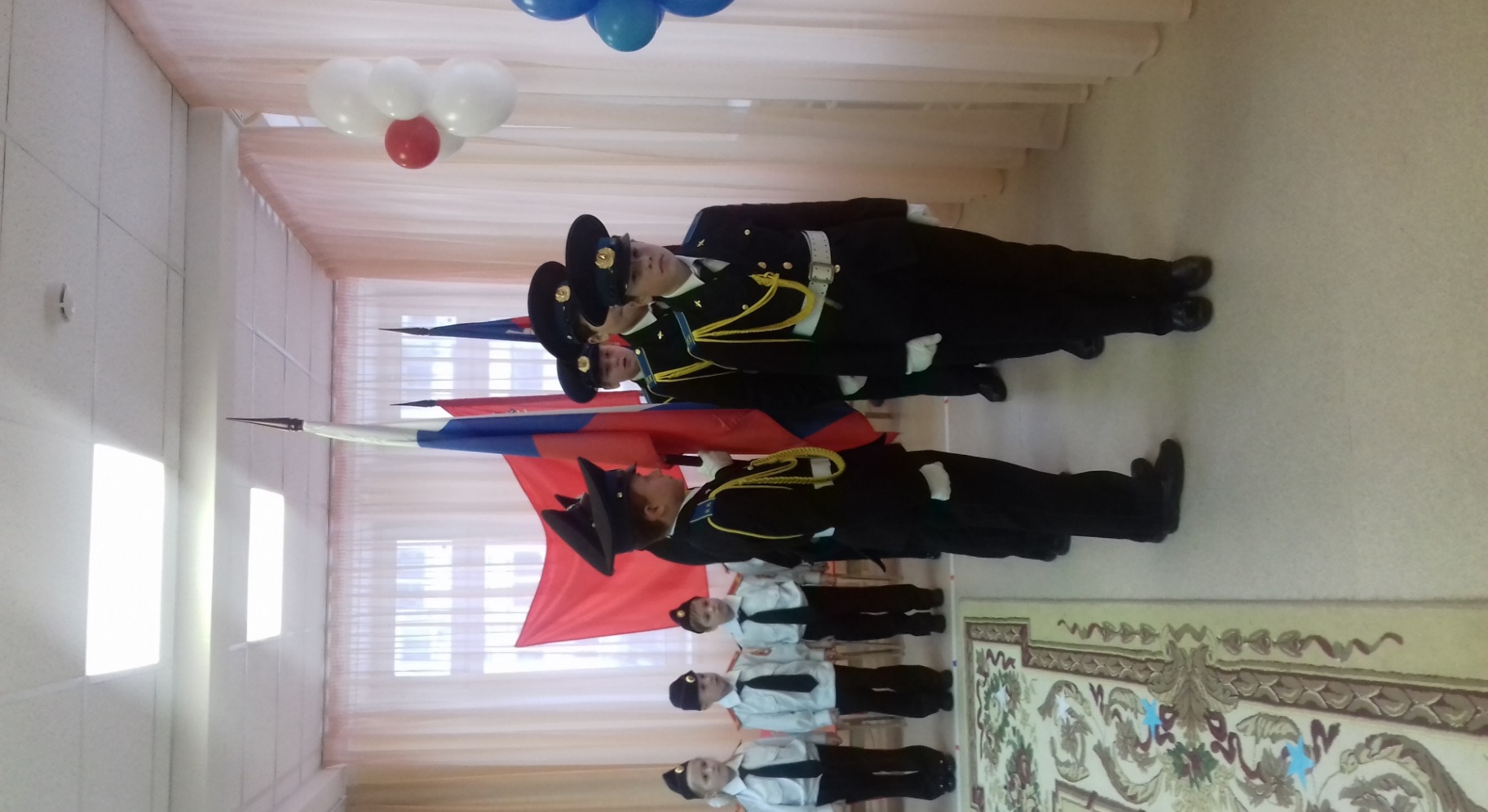